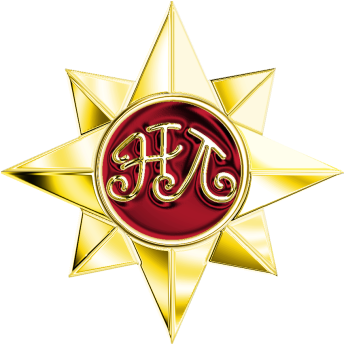 День открытых дверейМАОУ «Лицей № 38»
Повестка дня:
Об образовательной программе МАОУ «Лицей № 38»

Особенности организации приёма обучающихся МАОУ «Лицей № 38» в 2025 году
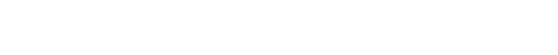 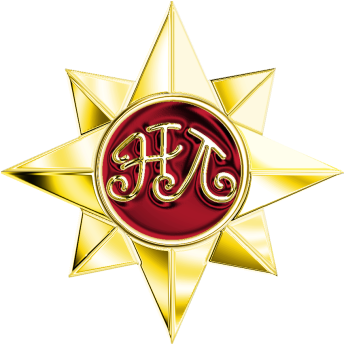 Добрый день, уважаемые  родители и ребята!

Сегодня в МАОУ «Лицей № 38» проходит
 День открытых дверей.

Мы любим свой Лицей,  гордимся нашими учениками 
и выпускниками, можем и всегда готовы рассказать Вам:

об истории и традициях Лицея;
о наших достижениях и успехах; 
об обучающихся и выпускниках, которыми мы гордимся;
об особенностях образовательной программы Лицея;
о наших партнёрах – вузах и предприятиях, с которыми лицей сотрудничает;
об особенностях лицейской жизни;
о порядке и условиях приема обучающихся в Лицей.

Мы готовы ответить на любые вопросы, которые просим направлять на электронный адрес ntl.priem@mail.ru
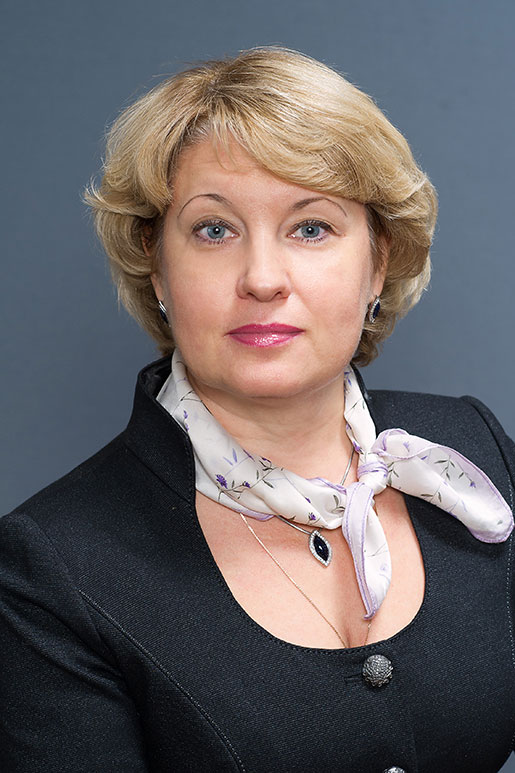 С уважением, 
директор лицея
Ирина Дмитриевна Кучерова
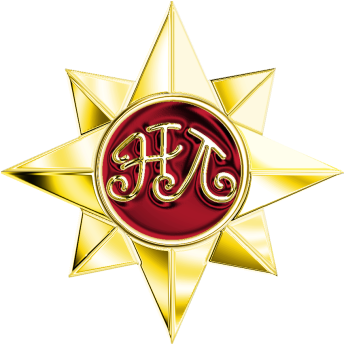 МАОУ «Лицей №38» был создан   в 1991 г. как инновационное образовательное учреждение естественно-научного профиля и назывался «Нижегородский технический лицей»
Свидетельство о государственной аккредитации
Лицензия
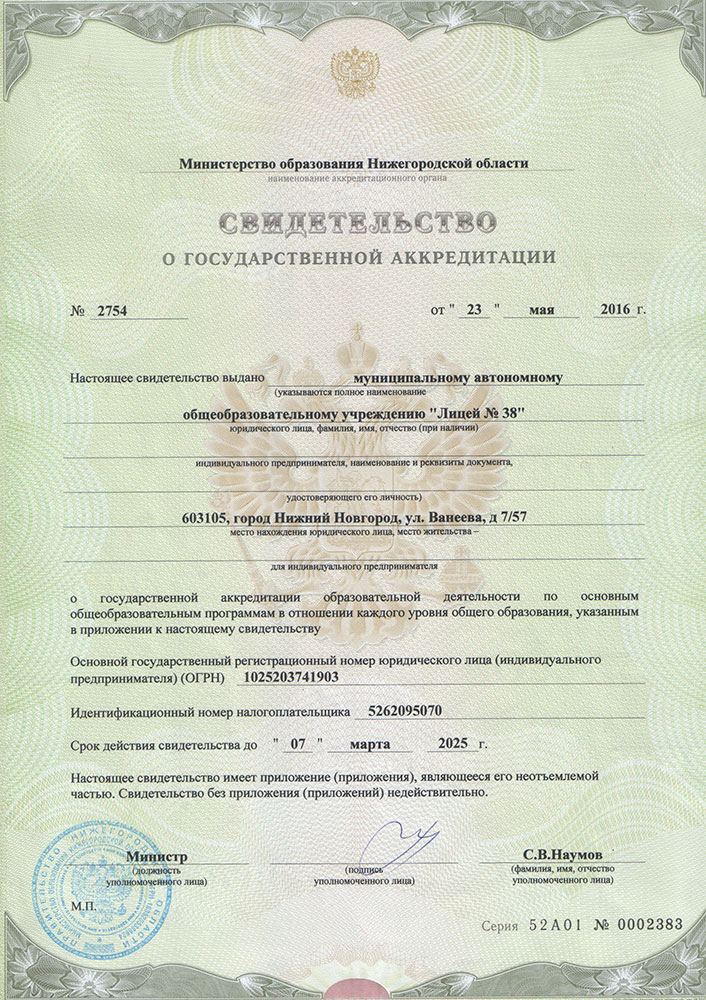 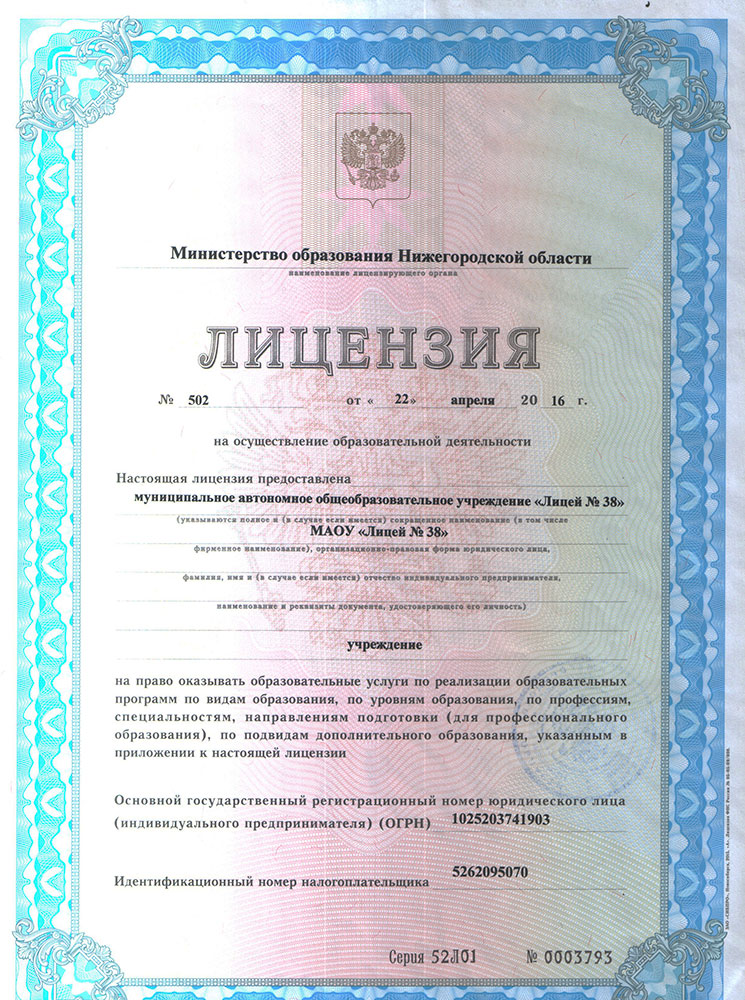 Право на ведение образовательной деятельности
Право на выдачу выпускникам документов об образовании
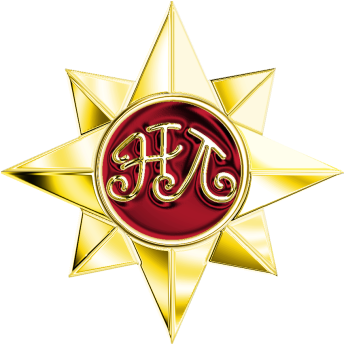 Нормативные документы, регламентирующие деятельность Лицея
Документы федерального уровня  (ФЗ-273 «Об образовании в РФ»)
Документы регионального уровня
Документы муниципального уровня

Устав МАОУ «Лицей № 38»(новая редакция)
Правила приёма граждан в МАОУ «Лицей № 38» (с изменениями)
Локальные нормативные акты
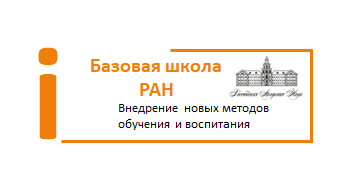 Реализуемый профиль - ТЕХНОЛОГИЧЕСКИЙ: 
специальные курсы инженерно-технической, естественно-математической и информационно-коммуникационной направленностей в вузах-партнерах
Профильное обучение
Сетевое сотрудничества с ВУЗами 
Высокие образовательные результаты и достижения учащихся
Высококвалифицированный преподавательский состав
Современная материальная  база
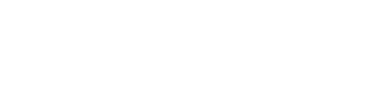 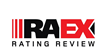 2020
2022
2024
2023
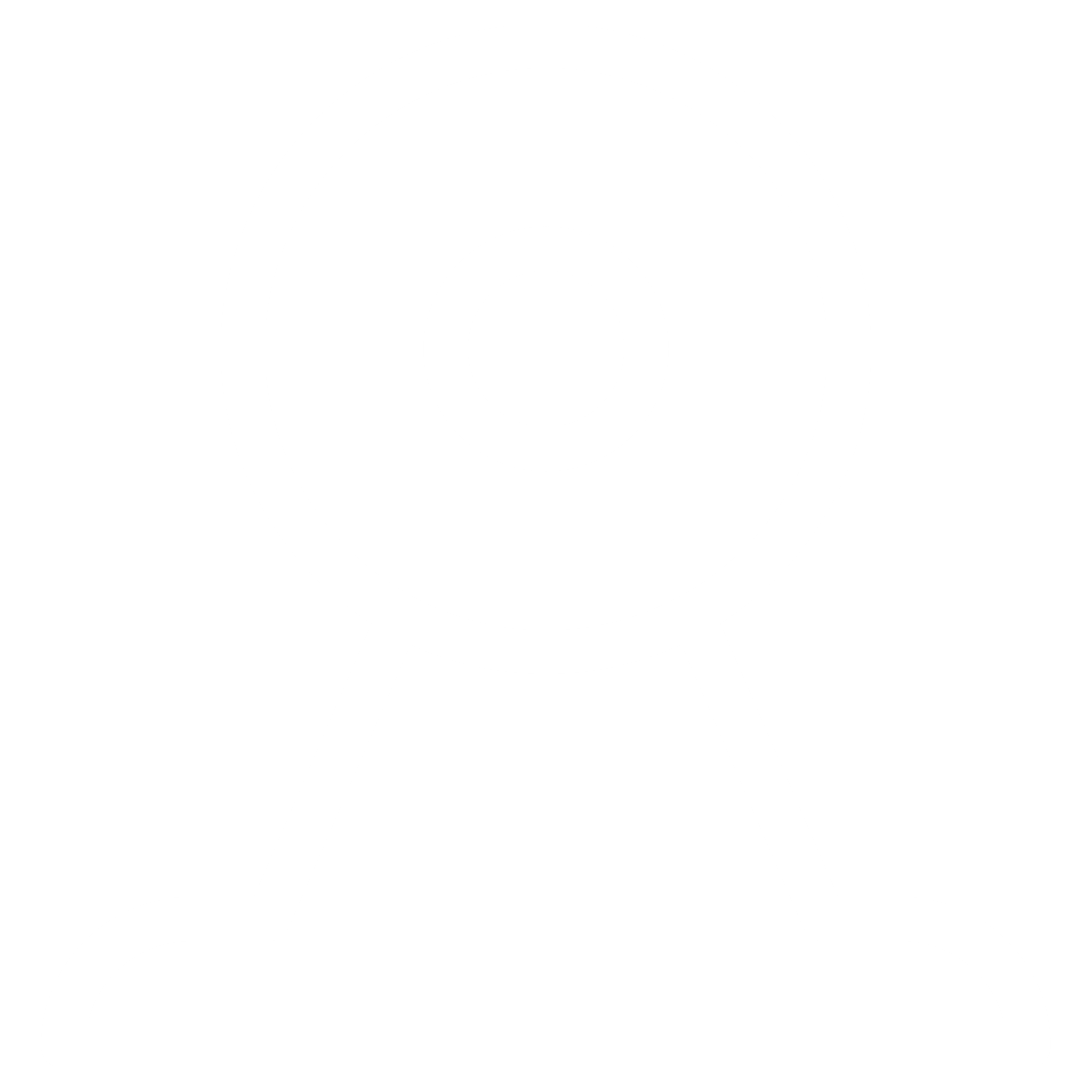 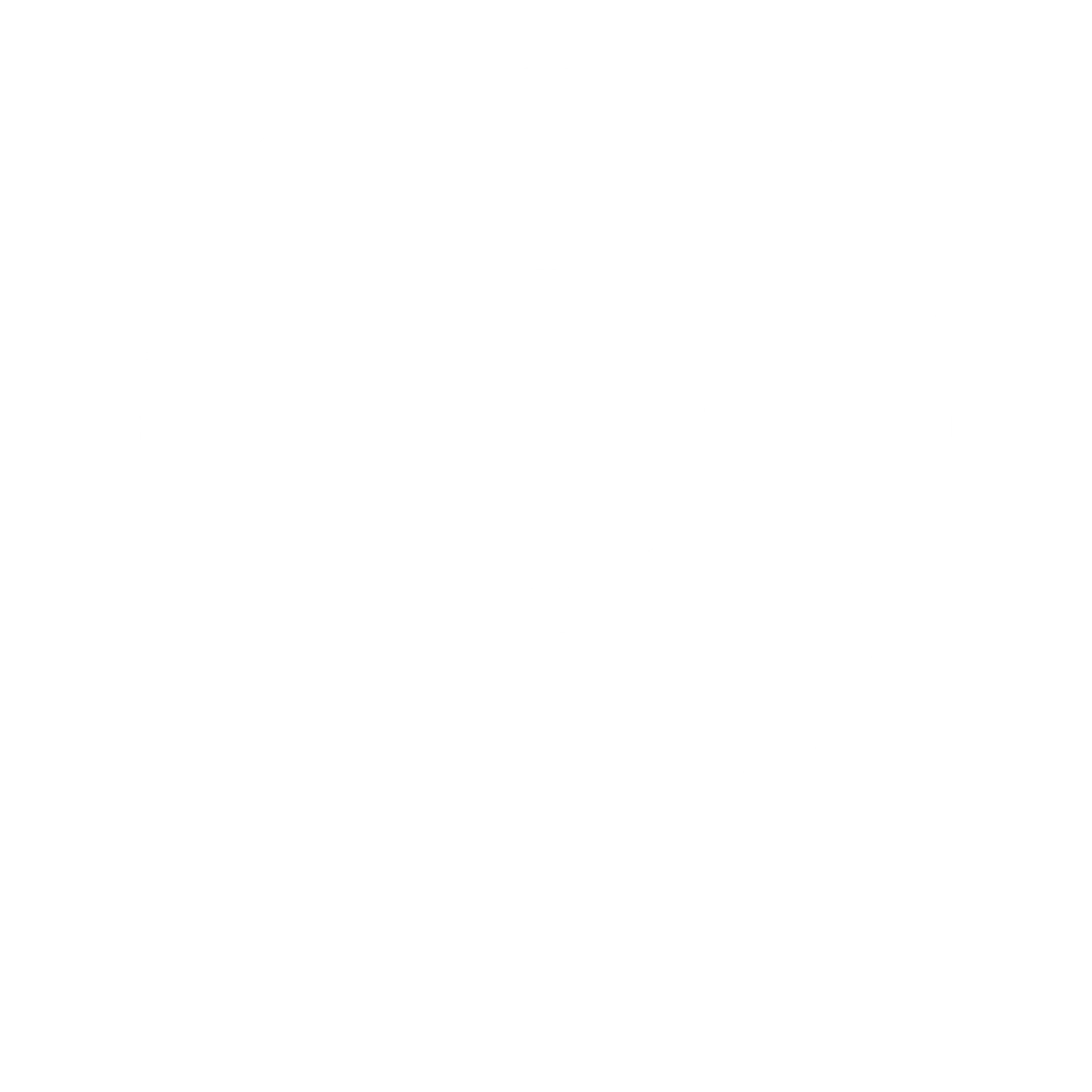 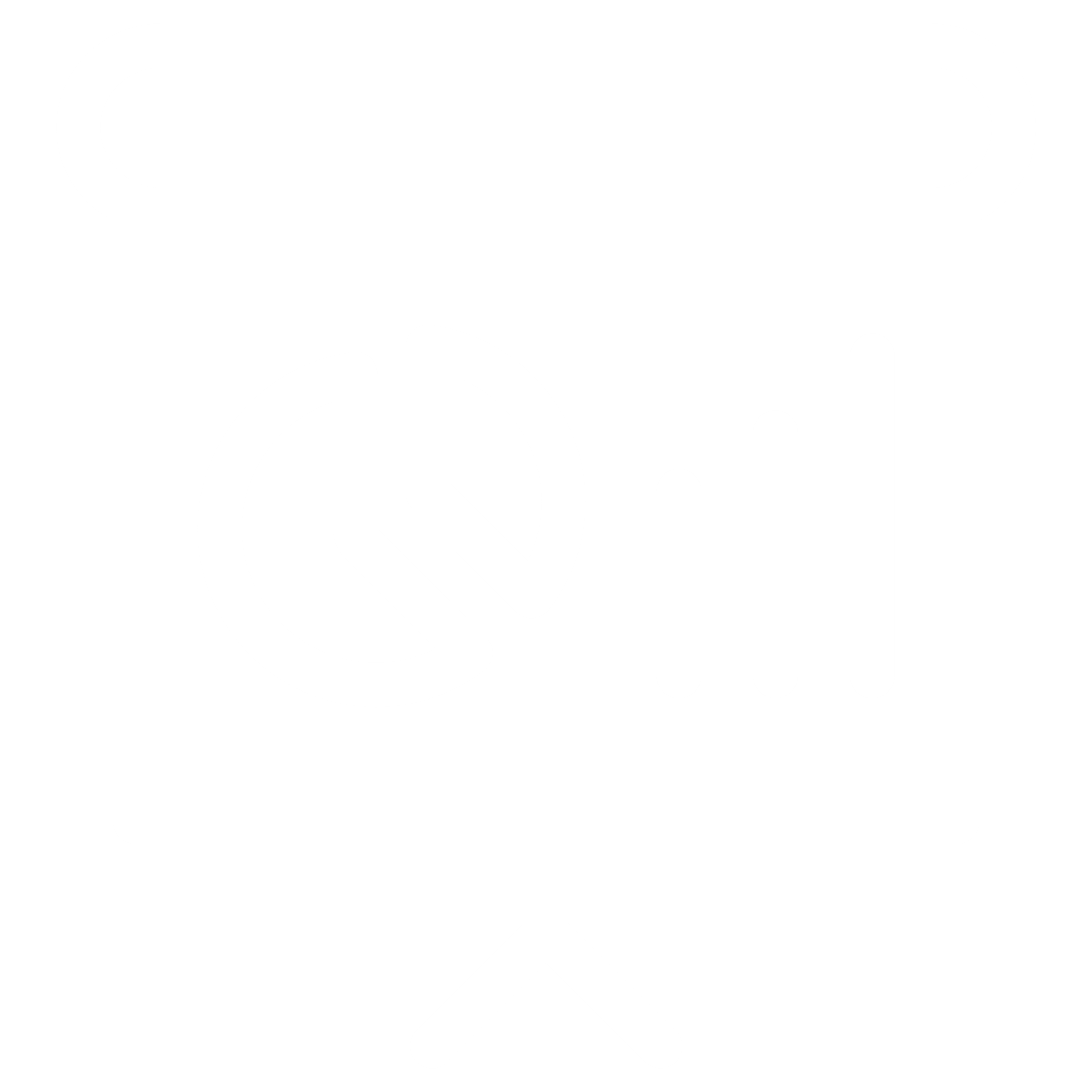 Топ-500 лучших школ России по количеству поступивших в ведущие вузы России - 60 место
Топ-20 лучших школ Приволжского ФО по – 1 место.
6 место в Нижегородской области по конкурентоспособности выпускников
Топ-300 лучших школ России по количеству поступивших в ведущие вузы России - 65 место
Топ-20 лучших школ Приволжского ФО по количеству поступивших в ведущие вузы России  – 3 место.
Топ-300 лучших школ России по количеству поступивших в ведущие вузы России - 60 место
Топ-20 лучших школ Приволжского ФО по количеству поступивших в ведущие вузы России  – 5 место.
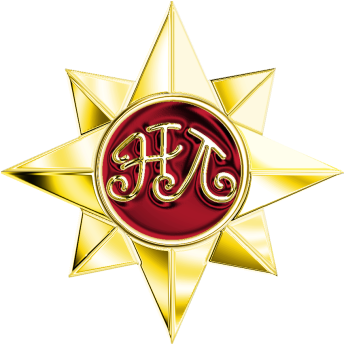 МАОУ «Лицей № 38»
Завтра
Сегодня
Научный вектор развития, формирование исследовательских умений
Новые учебные курсы и учебные пособия, прошедшие экспертизу РАН
Обновление содержания внеурочной деятельности исследовательской направленности
Использование преподавательского потенциала ВУЗов (тьюторское сопровождение научно-исследовательской деятельности)
Совершенствование М-Т базы
Обучение педагогов на предметных  курсах повышения квалификации
Опыт организации профильного обучения
Опыт сетевого сотрудничества с ВУЗами 
Высокие результаты достижений учащихся
Высококвалифицированный стабильный преподавательский состав
Достаточная М-Т база
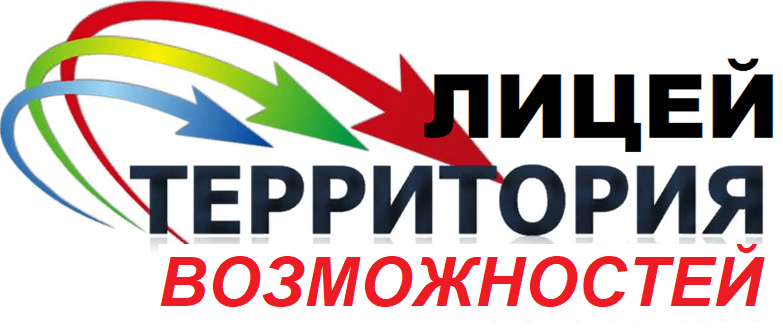 2
1
Успех каждого 
ребенка
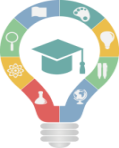 Создание системы интеллектуального развития учащихся
4
3
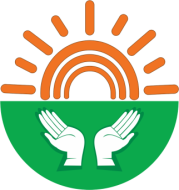 Социальная активность
Цифровая трансформация
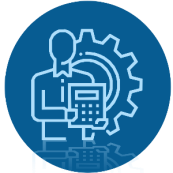 Обучение навыкам социальной работы, искусству помогать людям
Создание в Лицее современной среды обучения
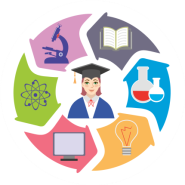 Учитель будущего
Повышение уровня профессионального мастерства педагогов
Шаблоны презентаций с сайта presentation-creation.ru
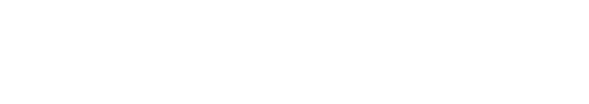 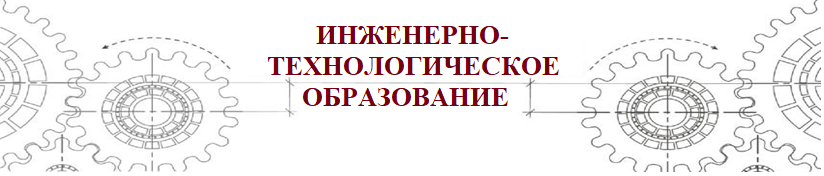 Миссия Лицея
популяризация предметов естественно-научного цикла
вовлечение учеников в научно-техническое творчество
повышение престижа инженерных профессий
развитие у школьников навыков практического решения инженерно-технических задач.
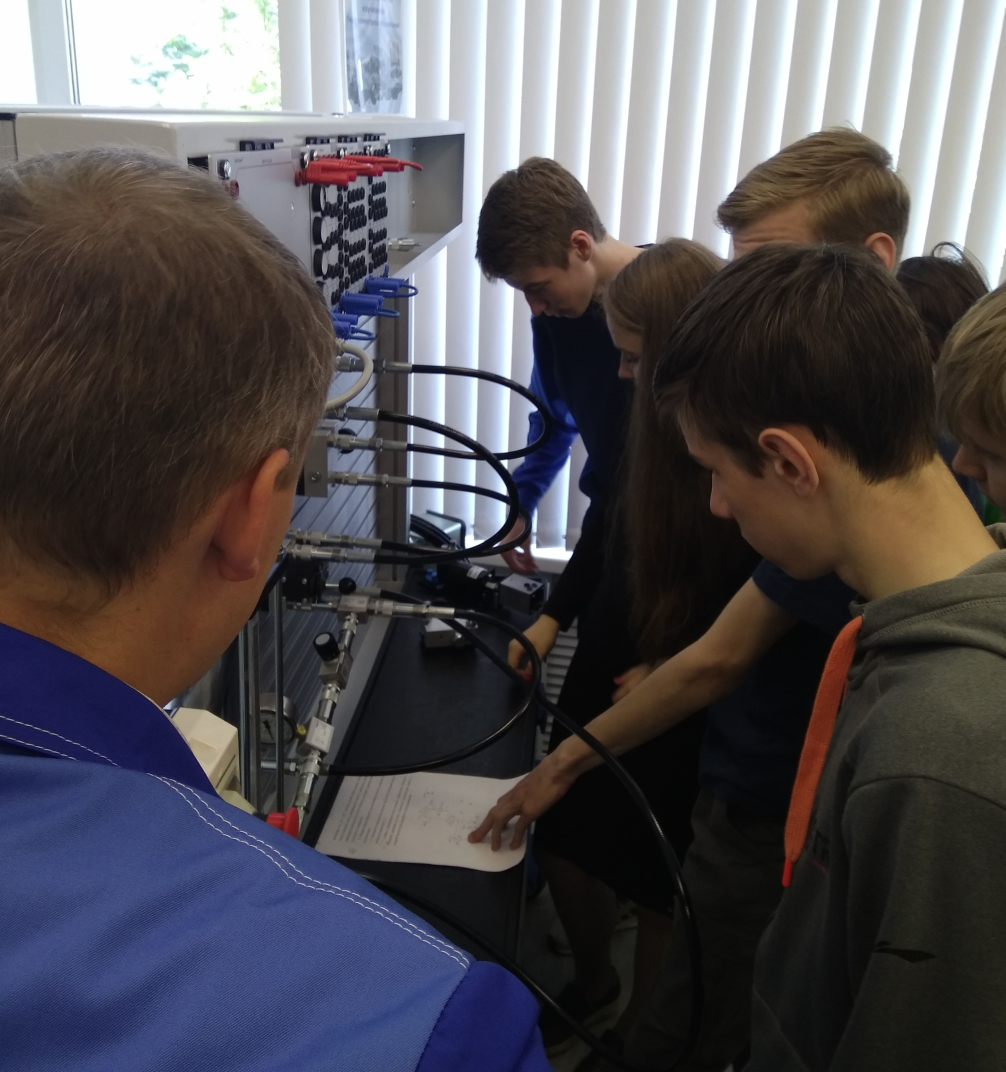 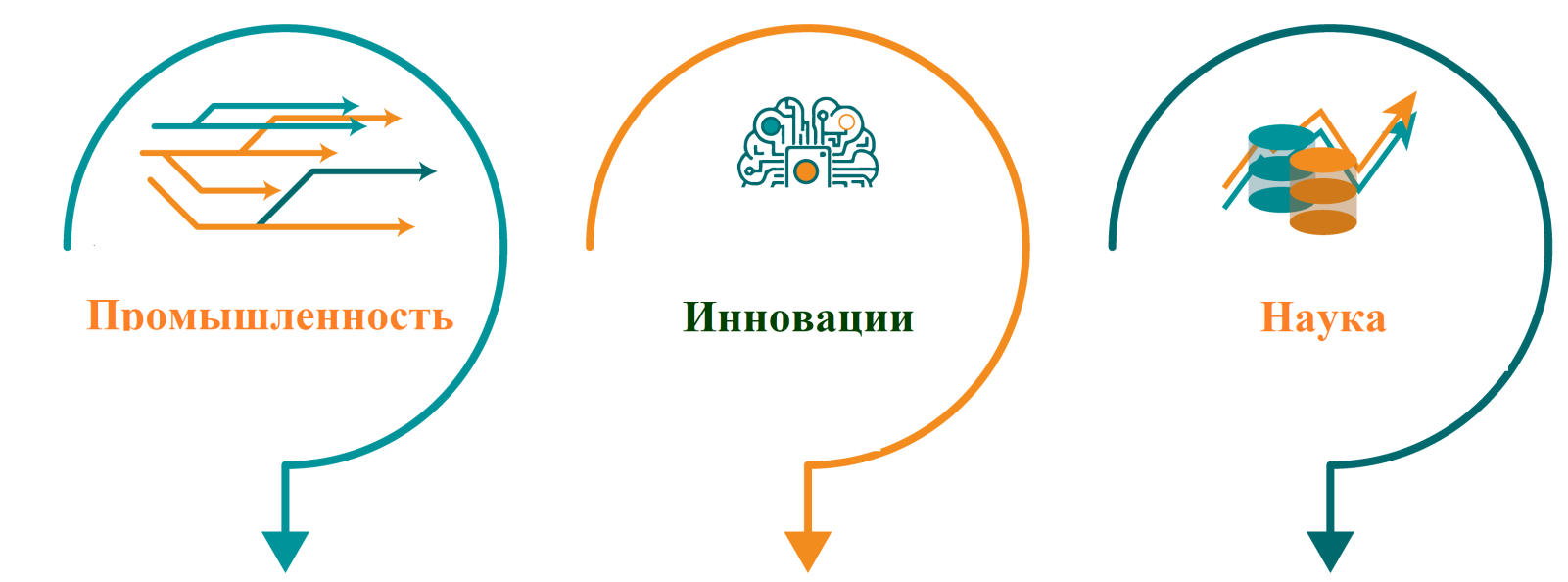 Сетевое взаимодействие
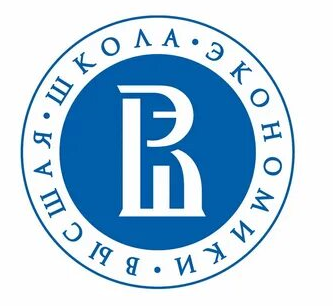 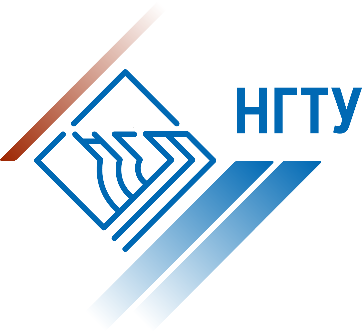 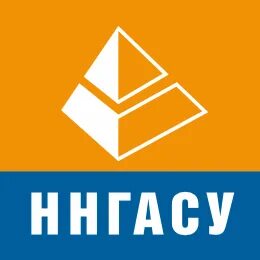 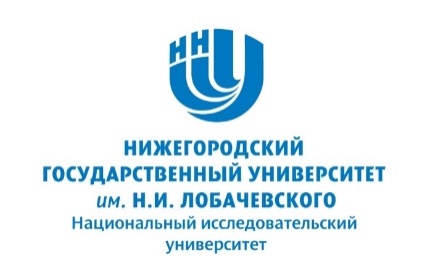 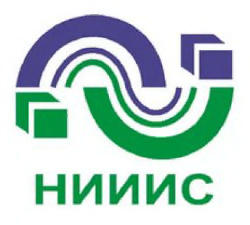 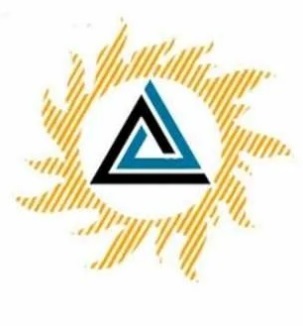 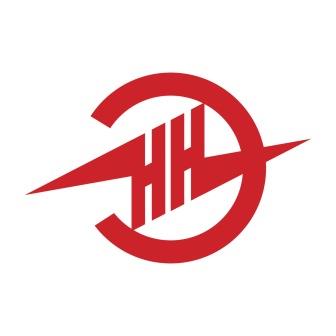 МРСК
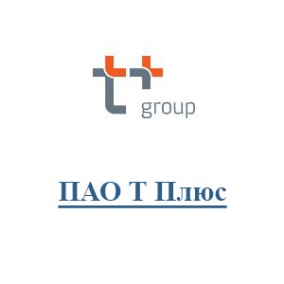 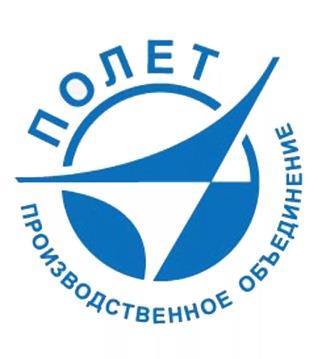 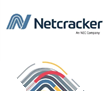 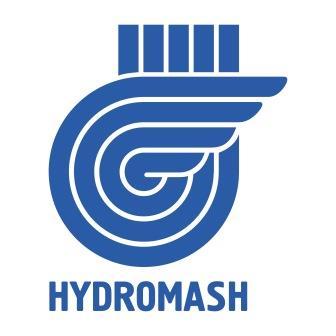 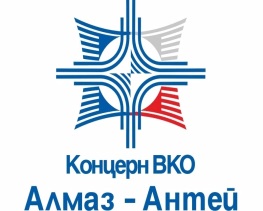 Особенности образовательной программы основного образования (9 класс)
6-дневная учебная неделя
36 часов в неделю
иностранный язык 3 часа
Учебный план
физическая культура
(общий объем 2 часа)
углубленное изучение математики, физики, информатики
Учебный план
черчение
Внеурочная деятельность
Внеурочная деятельность
астрономия
факультативы
Лицейский технопарк
творческие объединения
индивидуальный проект
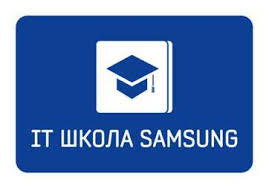 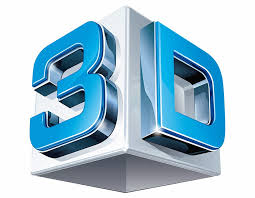 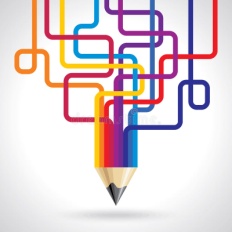 3D моделирование и 3D печать
Цифровой инженер
Лицейский технопарк
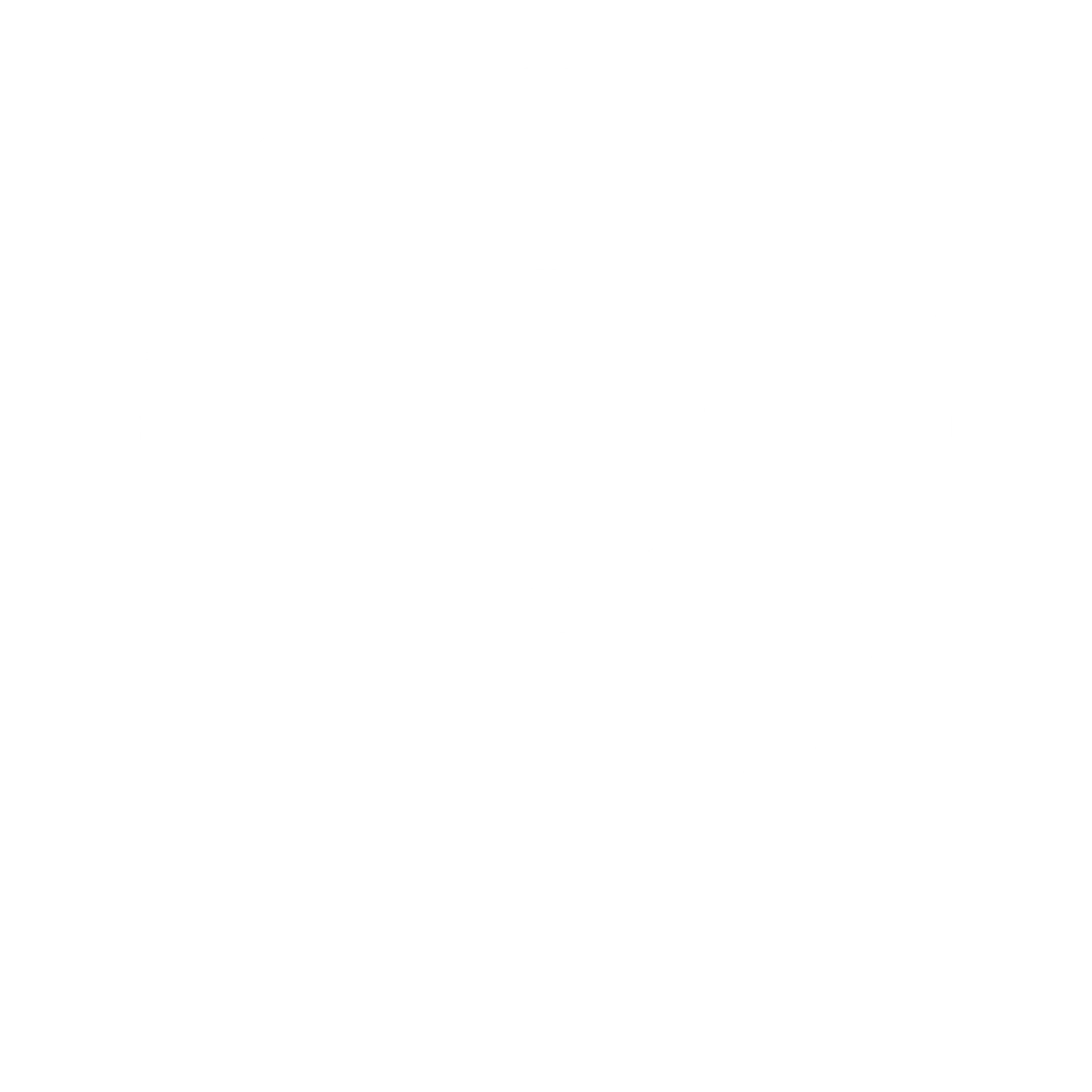 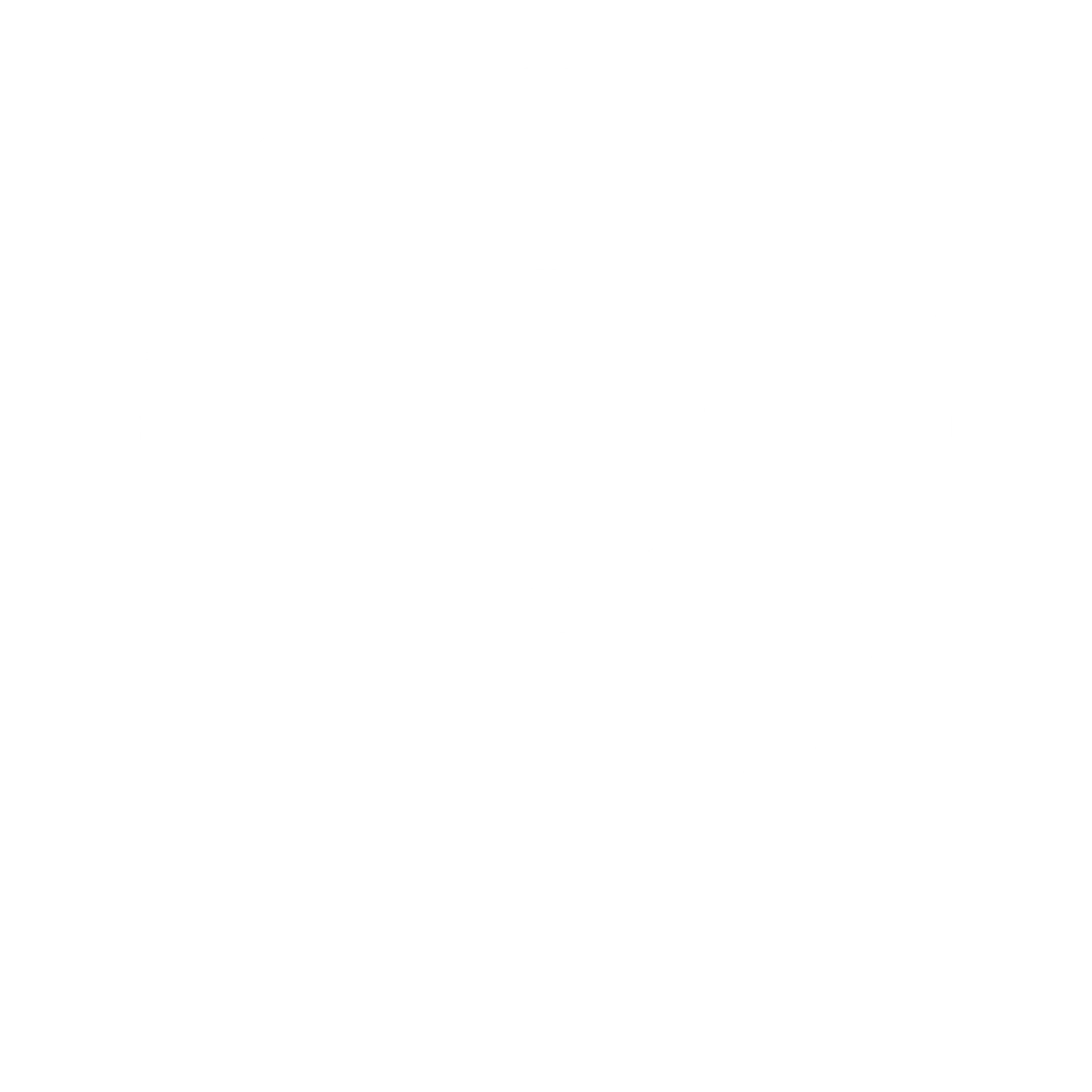 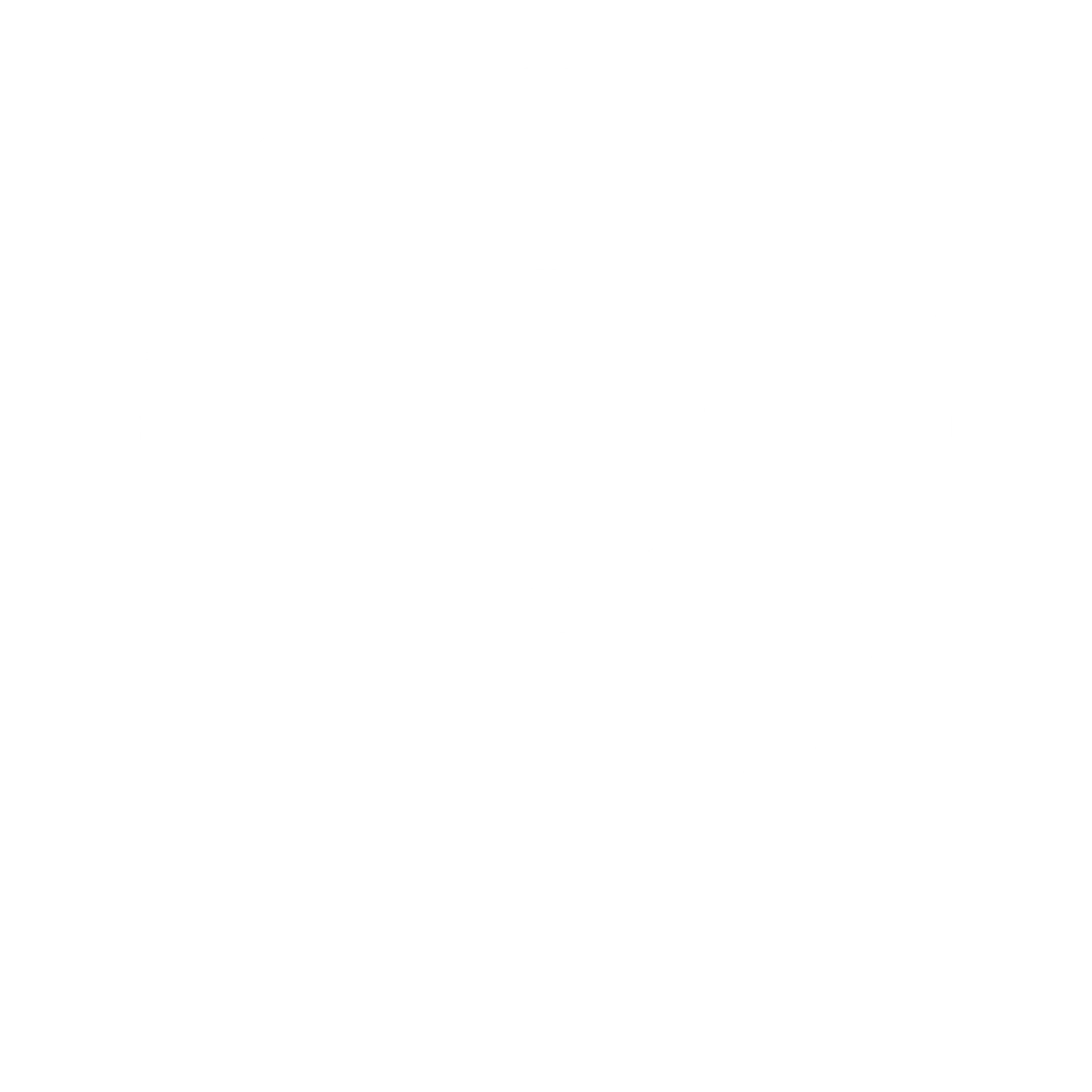 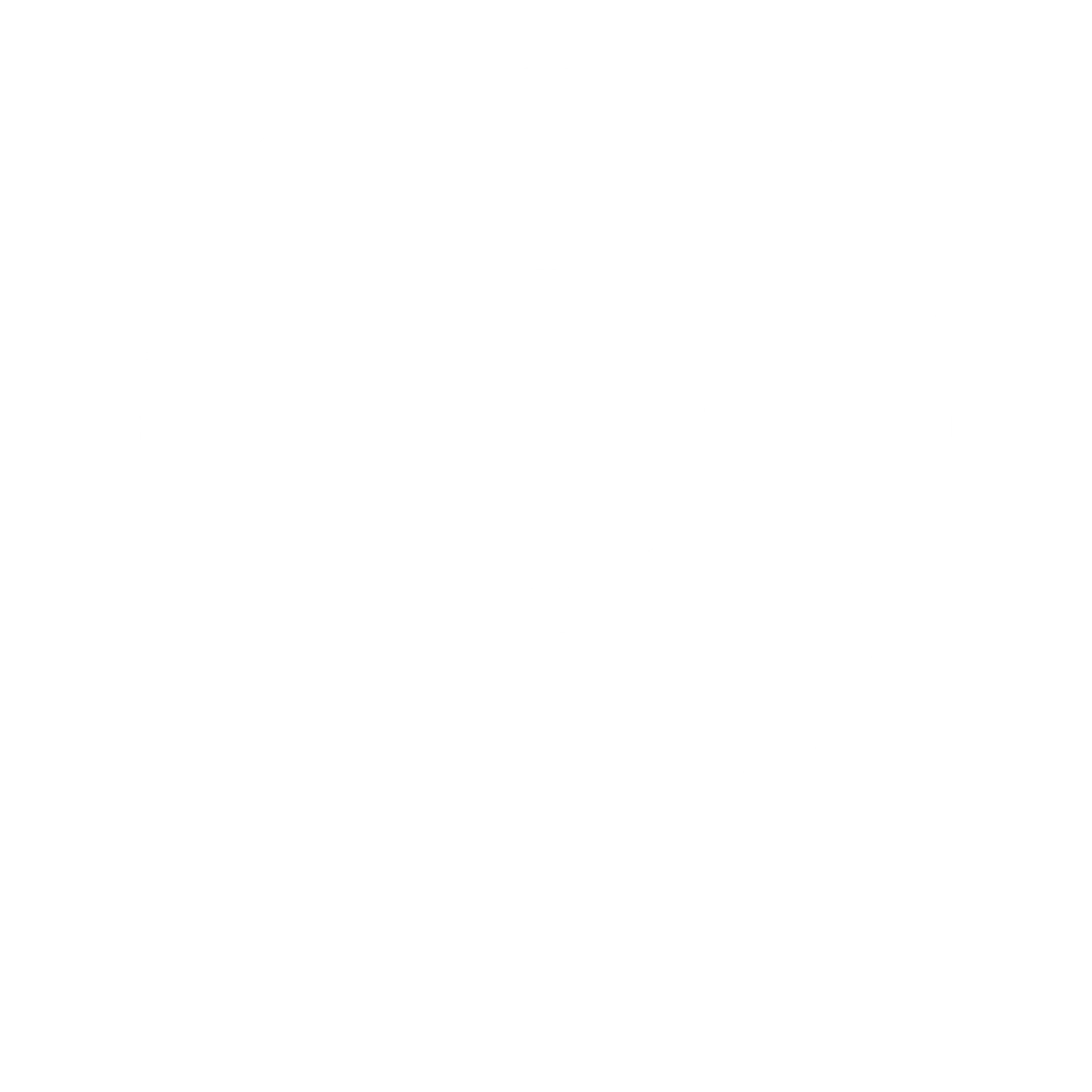 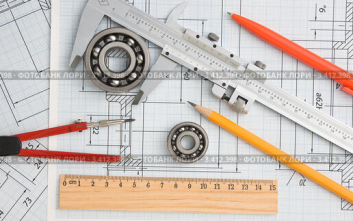 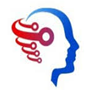 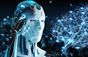 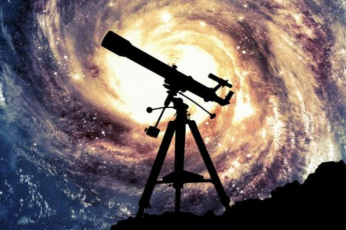 Астрономия
Проекционное черчение
Радиоэлектроника
Учебная лаборатория нейротехнологиям и физиологии человека
Особенности образовательной программы основного образования (9 класс)
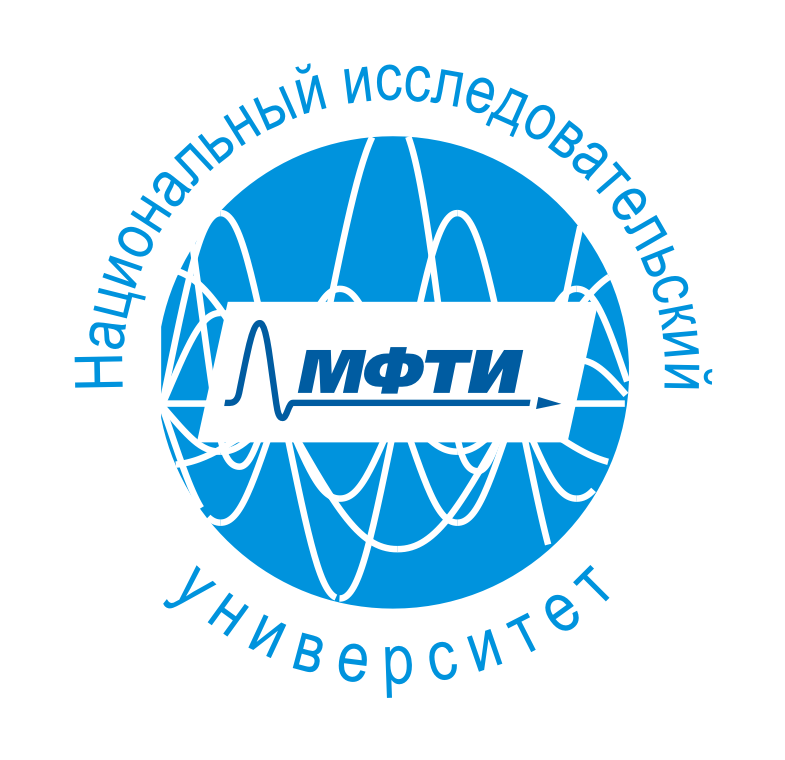 Группа олимпиадной подготовки
Физика
Математика
Дополнительный отбор 
в группу олимпиадной подготовки 

«Физмат пикник»  
02.06.2025 с 9-00: 

лекция по физике и математике
работа по физике и математике
Особенности образовательной программы среднего образования (10-11 класс)
Технологический (инженерный) профиль
34 часа в неделю
курс «Индивидуальный проект»
Учебный план
углубленное изучение математики, физики, информатики
экспериментальная физика
Учебный план
курсы по выбору обучающихся
Внеурочная деятельность
Внеурочная деятельность
Спец. курсы в ВУЗах профильной направленности 4-8 ч.
научное сопровождение проектной деятельности
(1 день в неделю/7 профилей)
Учебный план среднего общего образования с соответствии с обновленными ФГОС
Технологический (инженерный) профиль обучения
Предметы, изучаемые в рамках профиля 
на углубленном уровне
Общеобразовательные предметы, изучаемые на базовом уровне
* Общий объём физической нагрузки – 3 часа в неделю
1 час физической нагрузки  рекомендовано реализовать через:
внеурочную деятельность – спортивные секции на базе лицее или
спортивные секций в других учреждениях (подтверждается справкой)
Часть образовательной программы, 
формируемая с учётом мнения обучающихся
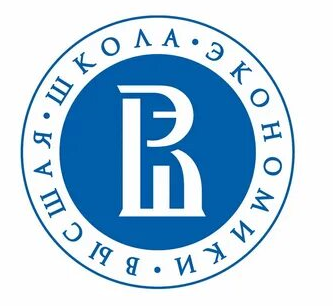 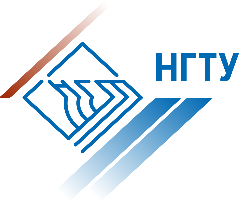 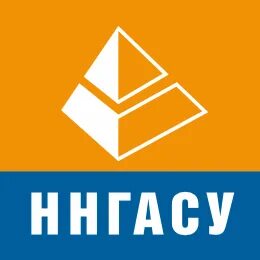 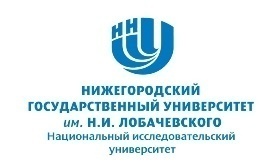 Специальные профильные курсы на базе вузов
(внеурочная деятельность – 1 день в неделю)
Выбирается один из предложенных 7 вариантов комплектов профильных спецкурсов
Обеспечивают получение дополнительных знаний профильной направленности и научное, лабораторно-исследовательское сопровождение индивидуального образовательного проекта
Организация образовательной деятельности на базе ВУЗов        10/11 класс
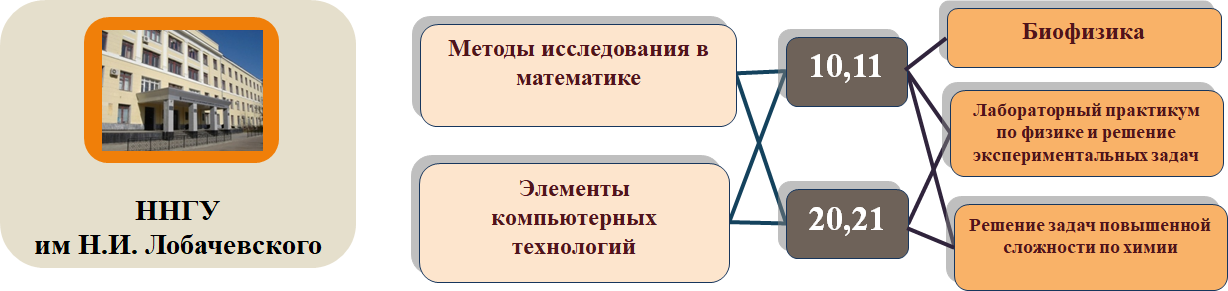 Курсы ведут 6 преподавателей ННГУ, из них 4 к.ф-м.н, 1 д.х.н
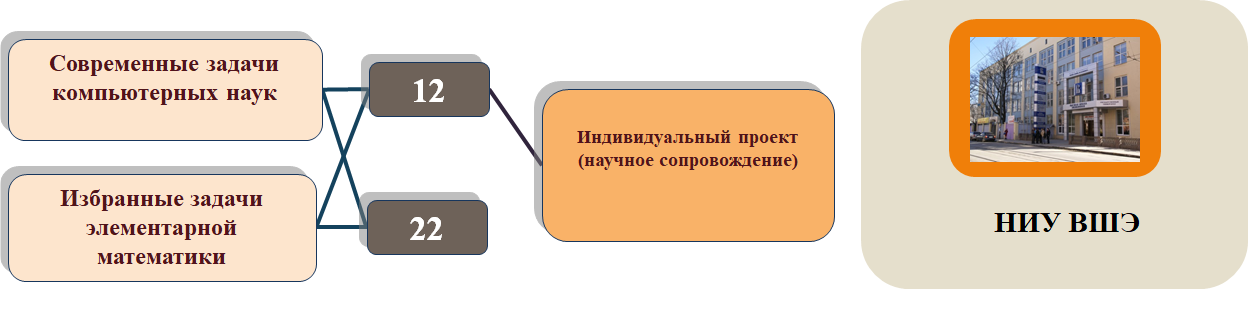 Курсы ведут 3 преподавателя ВШЭ, из них 2 к.ф-м.н
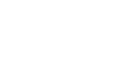 Организация образовательной деятельности на базе ВУЗов  10/11 класс
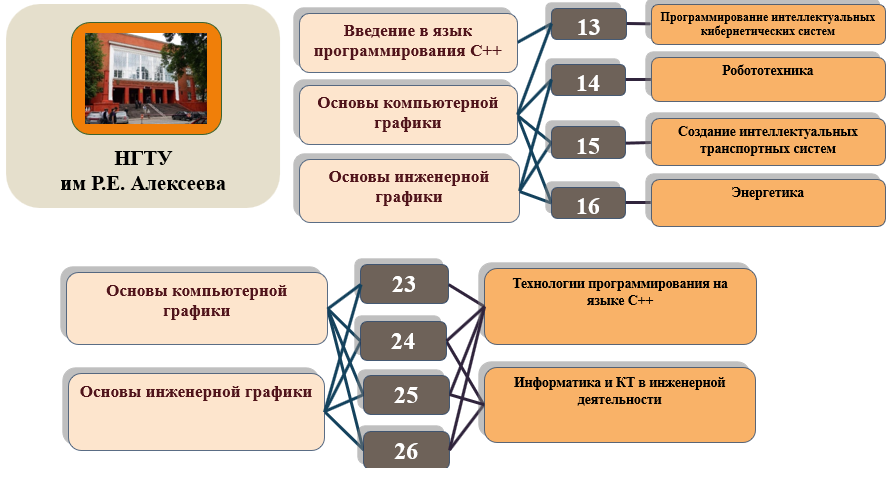 Курсы ведут 8 преподавателей НГТУ, из них 4 к.т.н
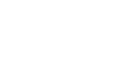 Организация образовательной деятельности на базе ВУЗов    10/11 класс
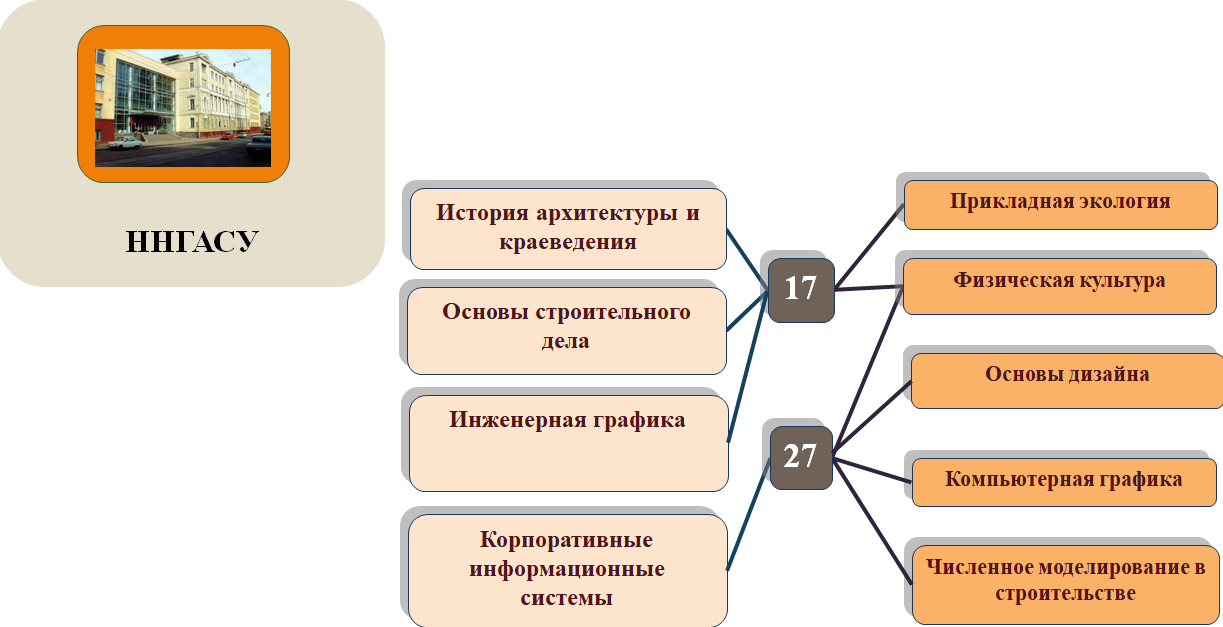 Курсы ведут 7 преподавателей ННГАСУ, из них 3 к.т.н. и 1 к.п.н.
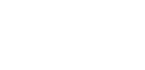 Проектная деятельность
Индивидуальный проект представляет собой особую форму организации деятельности обучающихся (учебное исследование или учебный проект).
выполняется обучающимся самостоятельно 
под руководством учителя (тьютора) 
по выбранной теме 
в рамках одного или нескольких учебных предметов, курсов 
в любой избранной области деятельности: 
- познавательной,
- практической, 
- учебно-исследовательской, 
- социальной, 
- художественно-творческой, 
- иной
Проектная деятельность
Метапредметный курс
«Проектная деятельность»
1 час в неделю по расписанию
Индивидуальный 
проект
Обязательные специальные профильные курсы в вузах
4 часа в неделю
Защита проекта
Факультативные (не обязательные) специальные курсы в вузах
1-3 часа в неделю
Аттестат о среднем общем образовании
Научное сопровождение проектной деятельности 
преподавателями вуза и лицея
Этапы реализации проектной деятельности
Сентябрь - 10 класс
Теоретический курс 
«Основы проектной деятельности»
Метапредметный
курс 
«Проектная деятельность»

(1 час в неделю
 расписании уроков)
Октябрь - 10 класс
Выбор, презентация и утверждение проектных тем, согласование руководителей
Декабрь - 10 класс
Рефлексивная сессия – представление выполненной  части проекта (зачётный объём – не менее 50 %)
Март - 10 класс
Защита проектов
Октябрь - 11 класса
Защита проектов 
(для проектов, не завершённых  в  10 классе)
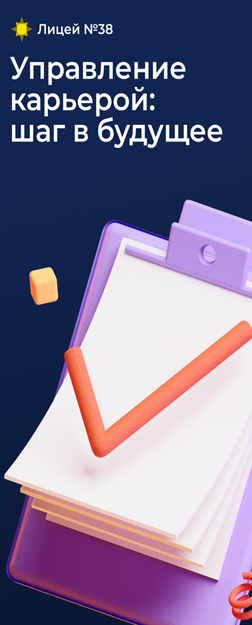 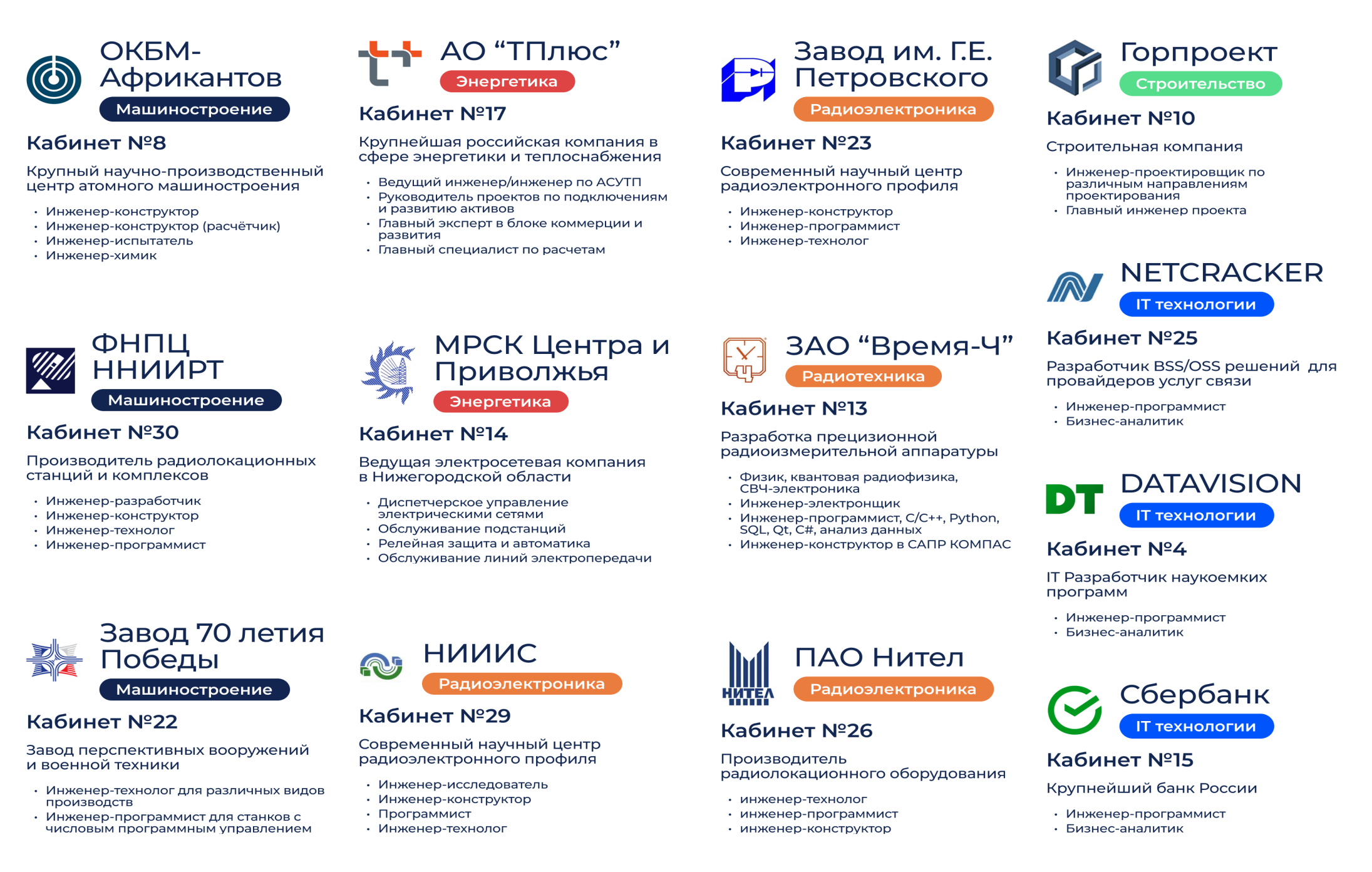 25
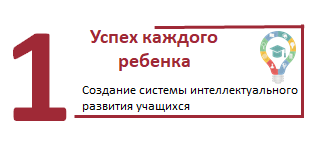 34 года Лицею - 33 выпуска
Ежегодно Лицей заканчивают более 200 человек
Каждый третий/четвёртый выпускник награждён медалью «За особые успехи в учении»
Более 95% выпускников поступают в ВУЗы
В том числе 80% выпускников поступают в профильные технические и естественно-научные вузы
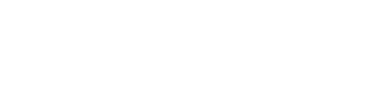 ОГЭ - 2024


Выпуск – 190
Аттестат особого  образца - 22
ЕГЭ-2024
Выпуск – 207
Золотая медаль – 15
Серебряная медаль - 16
ЕГЭ-2024
Учителя, подготовившие 100-балльников:
Портнова Е.Н., учитель русского языка и литературы (3)

Лапшова О.В., учитель русского языка и литературы (1)

Ларина Е.А., учитель русского языка и литературы (1)

Тукова Н.Б., учитель физики (2)

Тесакова С.В., учитель физики (1)

Евстигнеева Г.П., учитель математики (1)
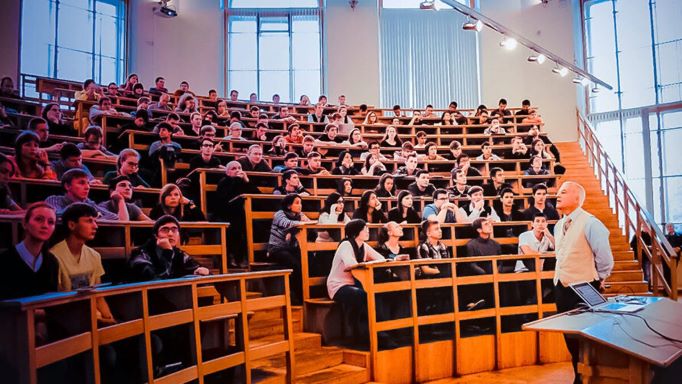 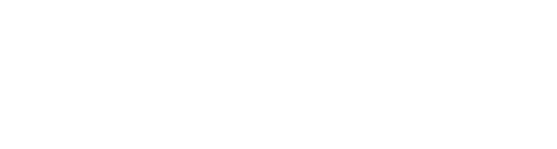 Продолжение образования
Выпуск 207 человек
Поступили в ВУЗ – 205 чел. (99%)
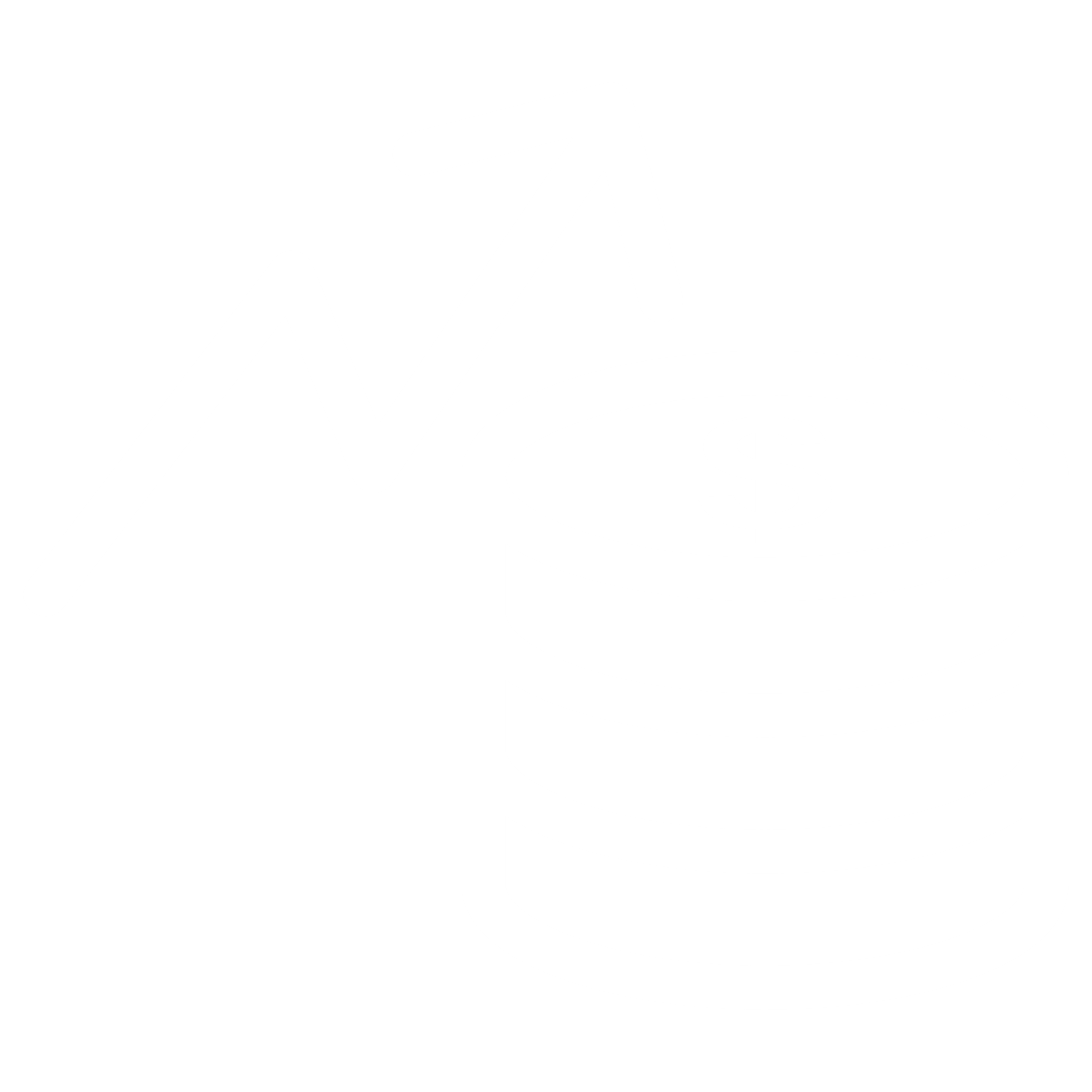 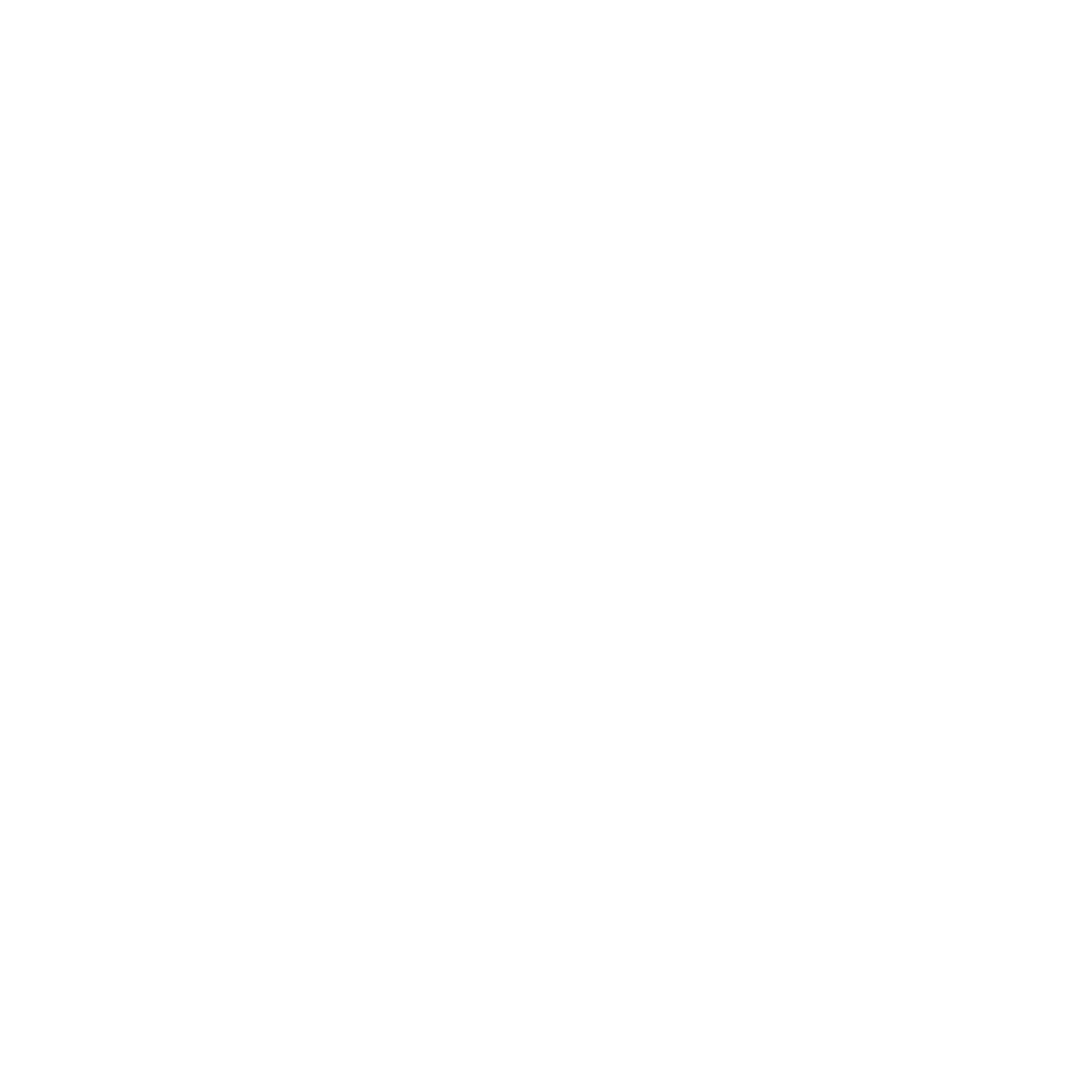 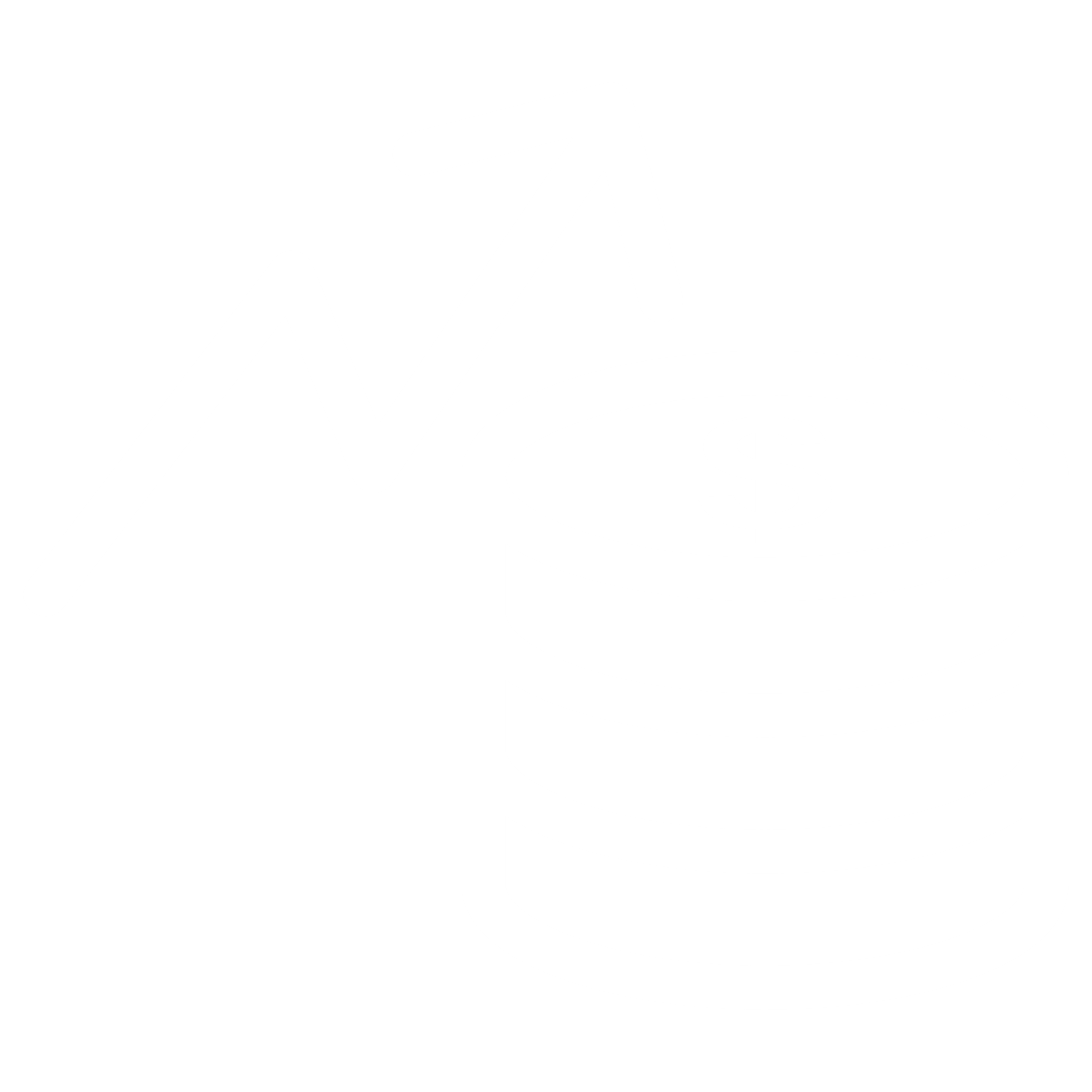 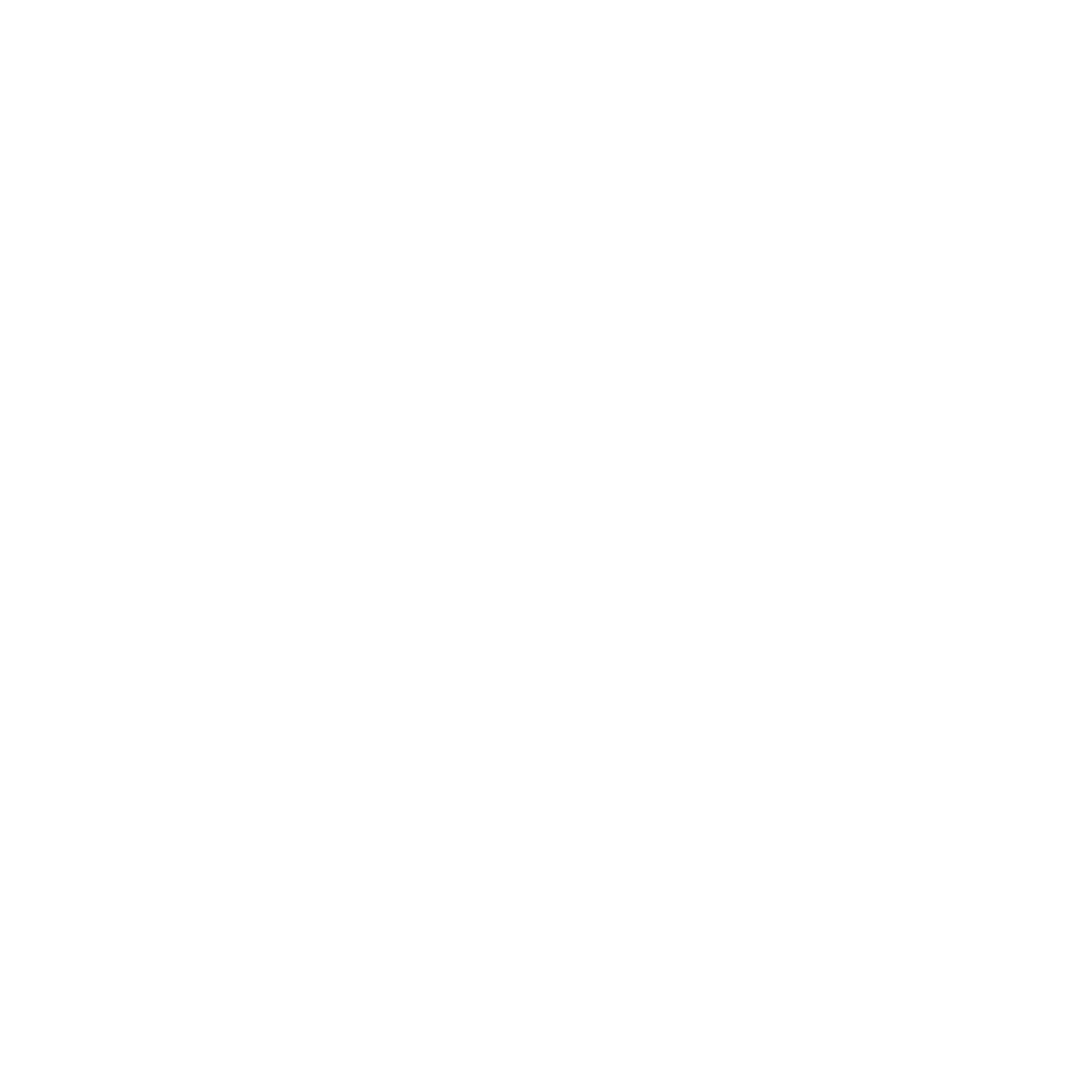 ННГУ
 им. Н.И. Лобачевского
НГТУ 
им Р.Е. Алексеева
ННГАСУ
НИУ ВШЭ
47 (23%)
46 (22%)
31 (15%)
4 (2%)
8 (3%)
38 (18%)
48 (23%)
32 (15%)
По профилю обучения поступили 180 человек (88 % )
Олимпиадное движение
Участий – 324
Дипломанты - 123
Межрегиональные, всероссийские олимпиады
Муниципальный этап ВсОШ
Дипломанты – 139
Участники - 501
Региональный этап ВсОШ
Дипломанты – 54
Участники - 139
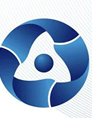 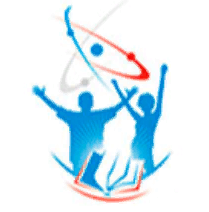 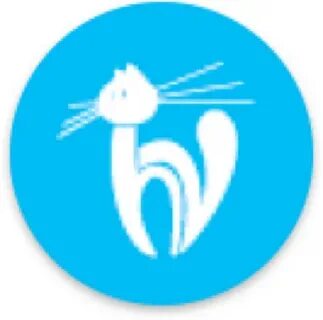 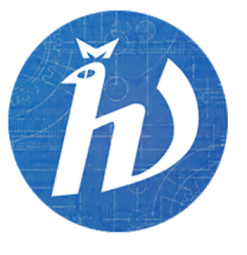 РОСАТОМ
ФИЗТЕХ
БИБН
БАРСИК
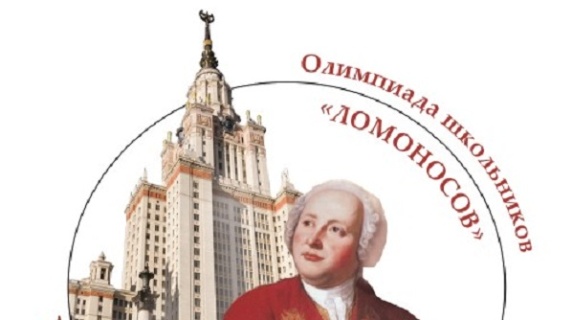 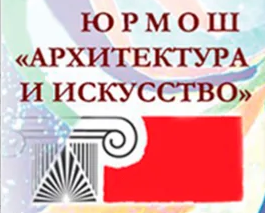 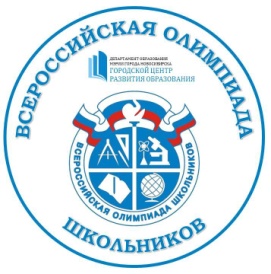 Научно-исследовательская деятельность
415 лицеистов выполняли индивидуальные проекты
Участники – 79
Дипломанты - 65
54 городская конференция НОУ «Эврика»
Международные конференции
Дипломанты – 22
Участники - 22
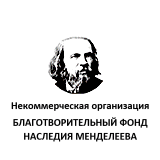 Всероссийские конференции
Дипломанты – 112
Участники - 151
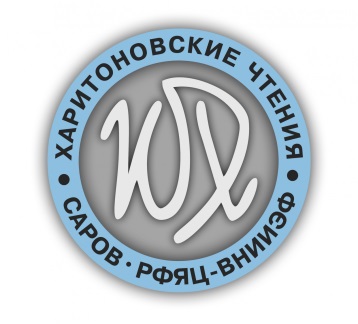 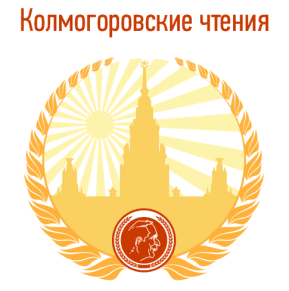 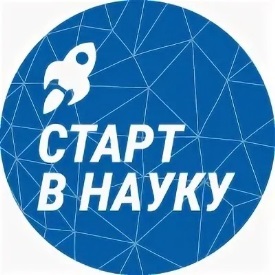 Региональные конференции
Дипломанты – 20
Участники - 21
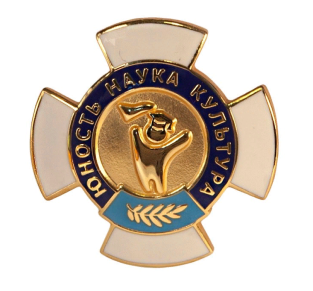 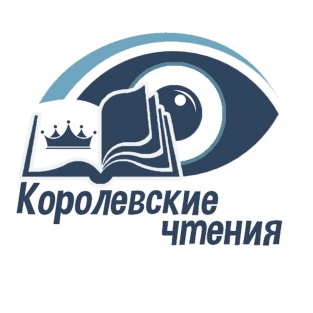 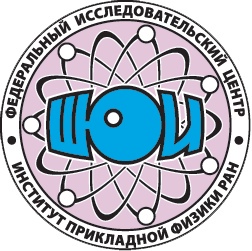 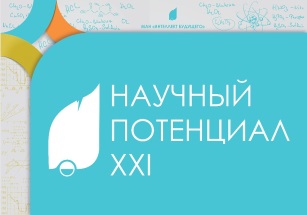 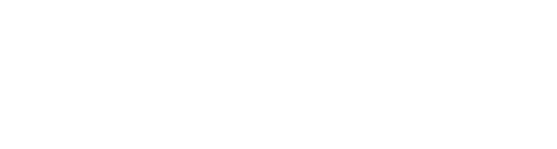 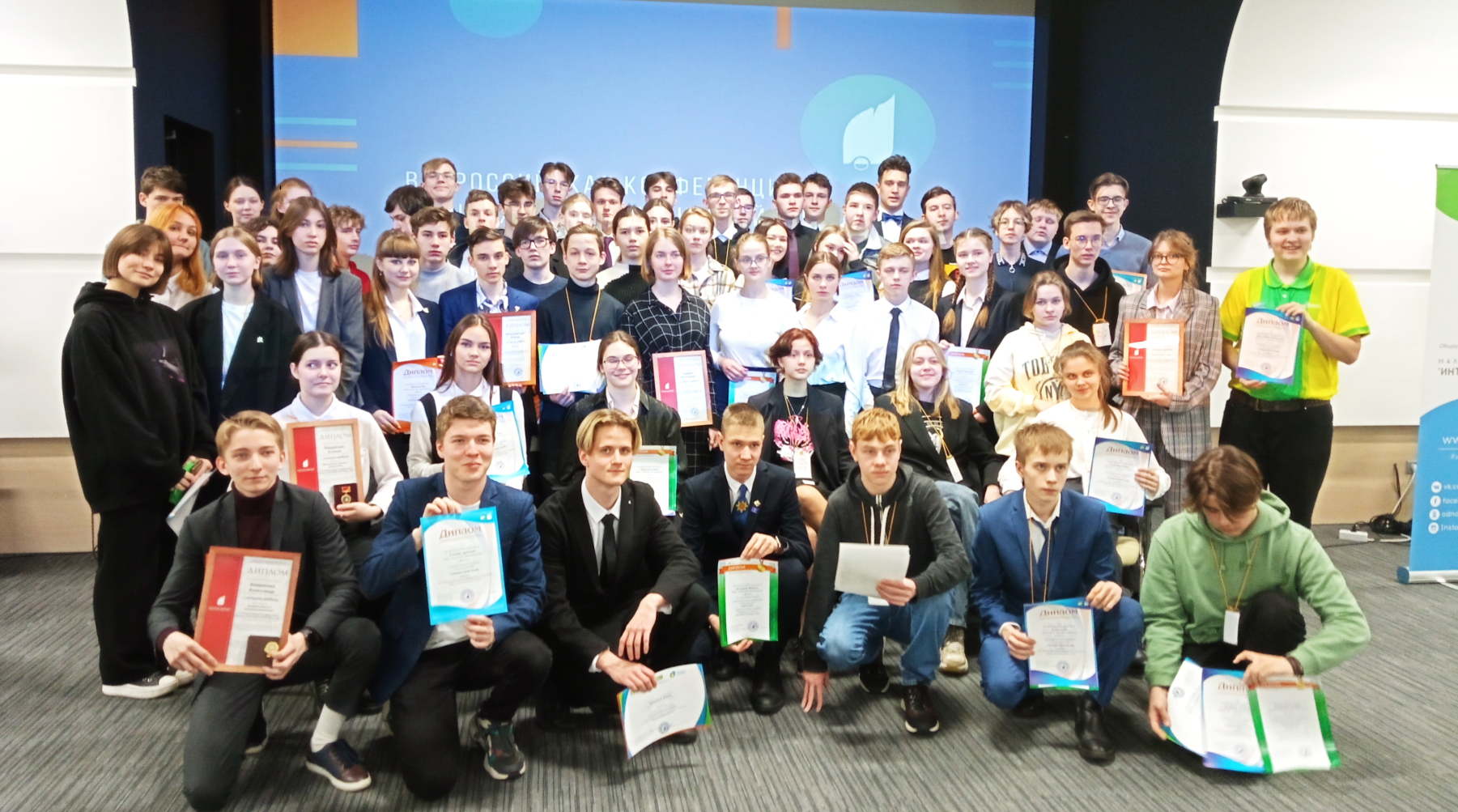 Лидеры научно-исследовательской деятельности
Еделев А.Ю. 
Венкова С.И. 
Быстрицкая И.С.
Тукова Н.Б. 
Попова Н.Л. 
Битюрина В.Ю. 
Быстрова А.В.
Павловский Иван
Змеевцева Ярослава 
Сергеева Арина
Рогацкий Лев
Климин Валерий
Быстрицкий Дмитрий
Власова София 
Носкова Арина 
Обухова Анастасия
Кузнецова Алиса
Плетинь Ярослав
Устинов Дмитрий
Широков Михаил
Смирнов Георгий
9 класс
10 класс
Наставники
11 класс
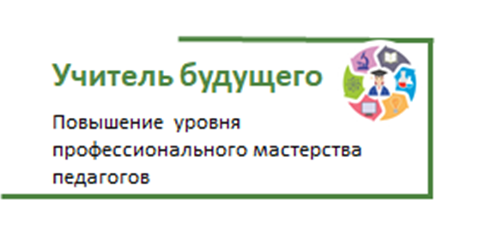 Итоги реализации проекта
Кадровый состав
Награды
Руководители РМО
46  члена педколлектива
98%  высшее образование
3  молодые специалисты
Быстрицкая И.С. – РМО учителей математики
Битюрина В.Ю. – РМО учителе й физики
Венкова С.И. – РМО учителей химии
Попова Н.Л. – РМО учителей информатики
Просвирнова А.Л. – РМО учителей физической культуры
1  Медаль ордена «За заслуги перед Отечеством» 2 степени
2  Почетное звание Заслуженный учитель РФ
14  «Почетный работник сферы образования РФ»
17  Почетная грамота Министерства образования и науки РФ
Квалификационная категория
Повышение квалификации
Педагогический стаж
44 (92%)   прошли КПК
более 20 дополнительных профессиональных программ
43 - «Формирование функциональной грамотности обучающихся в условиях обновленных ФГОС общего образования»
14  - от 0 до 10 лет
  5 – от 11 до 20 лет
27 – более 20 лет
25 (55%) - высшая
16 (35%) - первая
  4   (8%) - б/к
  1   (2%) - СЗД
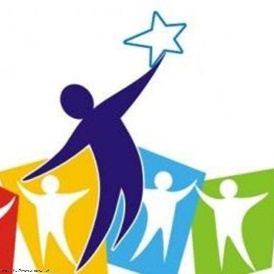 Участие в профессиональных конкурсах
Участие в предметных и конфликтных комиссиях
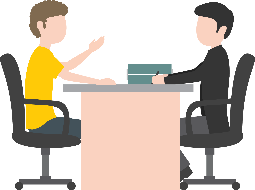 Семенова А.Ю. – участник регионального конкурса профессионального мастерства советников директора по воспитанию

Битюрина В.Ю. – конкурс Фоксфорд для педагогов в командной номинации «Образовательный ролик»

Кашин И.В. - Всероссийский онлайн конкурс «30 лет Конституции России – проверь себя»
Калёнов М.Ю. - Региональный этап Всероссийского конкурса «Учитель года России» в 2024 году, победитель

Лапшова О.В. – победитель Всероссийского тестирования Педэксперт 2024, Федеральная рабочая программа воспитания в соответствии с ФГОС и ФООП
Быстрицкая И.С.
Венкова С.И.
Попова Н.Л.
Спорышева К.Г.
Котов А.П.
Лапшова О.В.
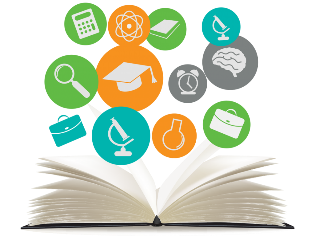 Публикации
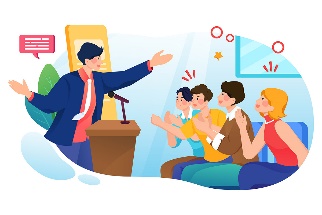 Конференции
Публикации в сборниках РФ и международных научных конференций:
Кашин И.В.
Еделев А.Ю.
Лапшова О.В.
Сборник «Об уроках и не только»: 
Венкова С.И.
Попова Н.Л.
Битюрина В.Ю.
Быстрова А.В.
Портнова Е.Н.
Базина И.А.
Халепина С.В.
Быстрова А.В.
Битюрина В.Ю.
Венкова С.И.
Попова Н.Л.
Быстрицкая И.С.
Лапшова О.В.
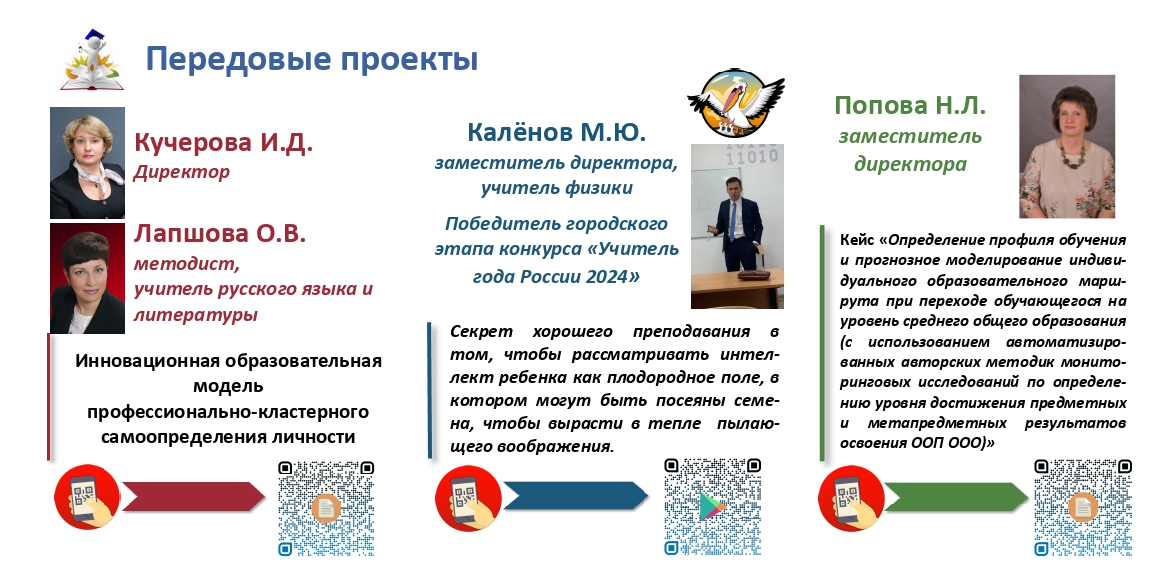 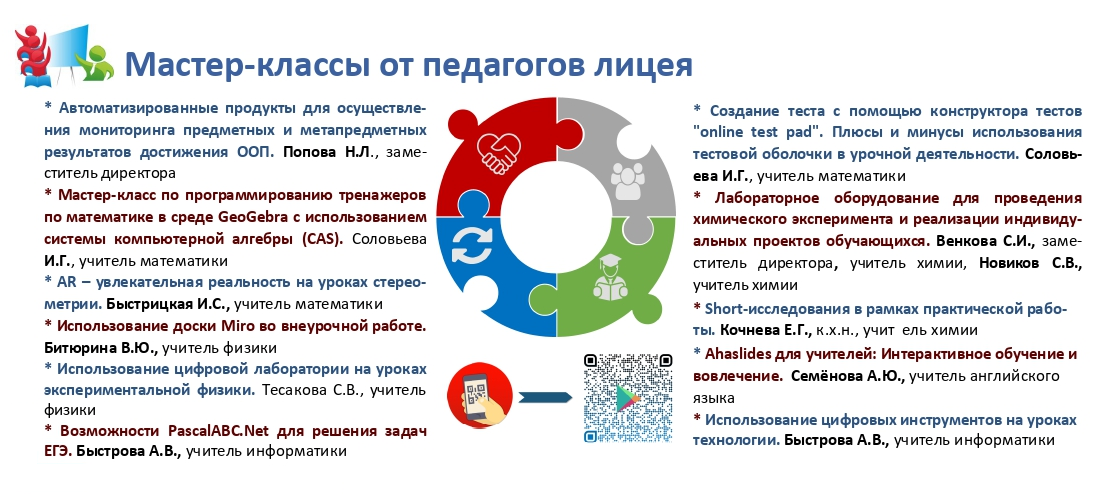 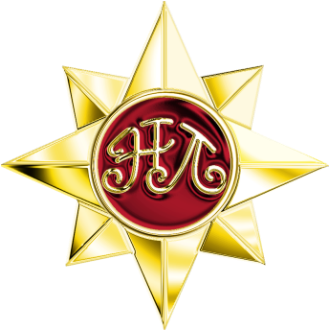 Городская конференция 
учителей естественно-математического цикла
Инновационные тренды современного естественно-научного и инженерно-технического образования: опыт, проблемы и перспективы развития
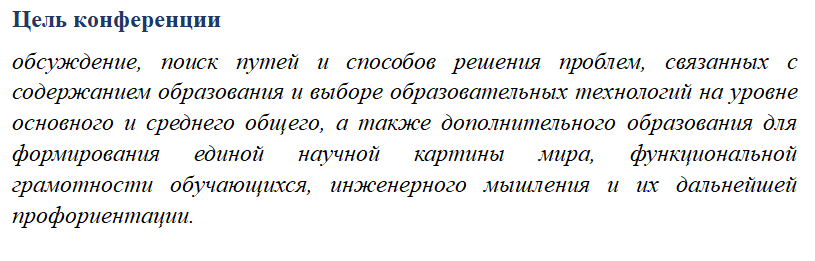 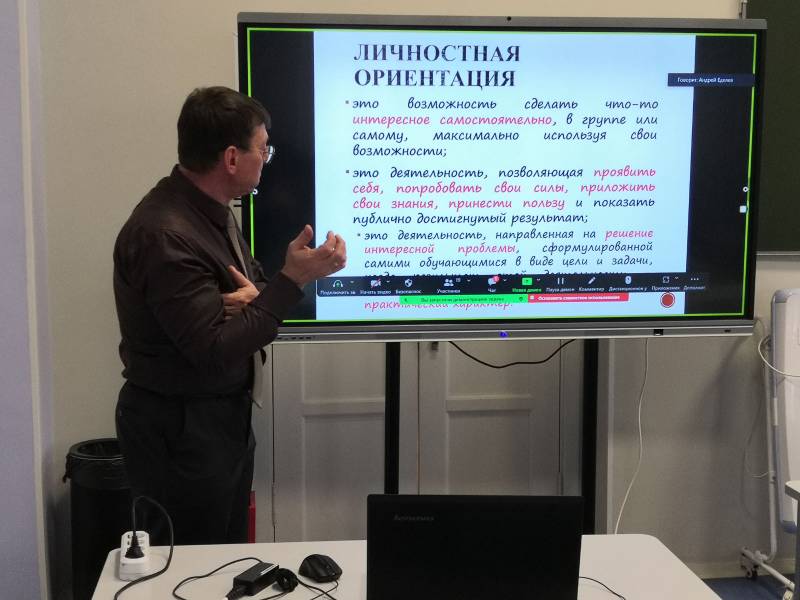 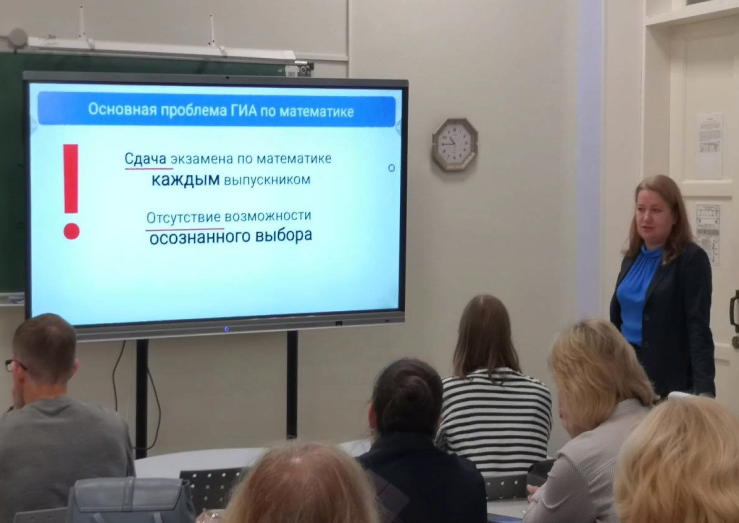 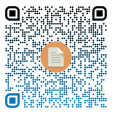 Инновационная деятельность
Федеральная инновационная площадка «Сетевой проект подготовки наставников по развитию», ФГБОУ ВО НГПУ им. К.Минина
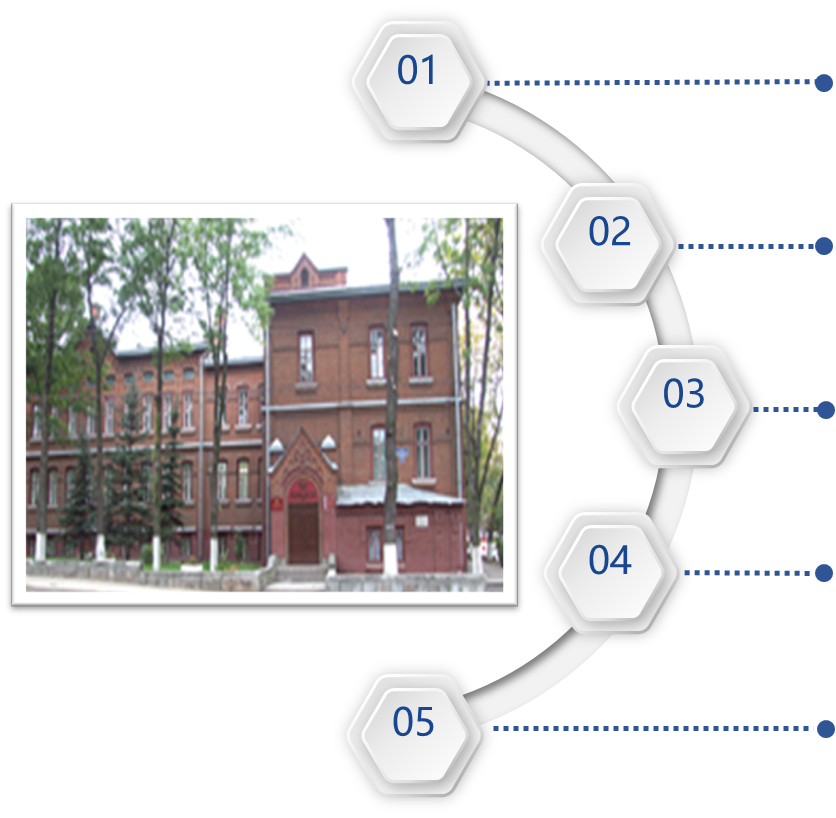 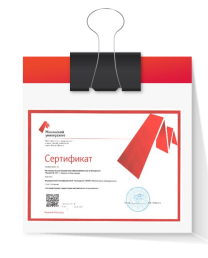 Федеральная инновационная площадка ФГБНУ «Институт изучения детства, семьи и воспитания», направление «Уклад образовательной организации как основа воспитательного процесса»
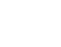 Региональная инновационная площадка «Современная школа» «Проектно-матричная модель управления качеством образования, как основа развития сетевого взаимодействия в условиях интерактивной коммуникативной среды образовательной организации—
опорной школы РАН»
Стажерская площадка ГБОУ ДПО НИРО 
«Цифровой Проектный офис»
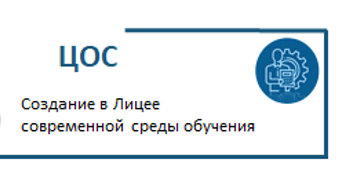 Итоги реализации проекта
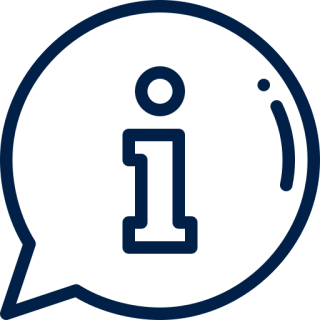 Цифровая лаборатория по физике
2 класса информатики
5 мобильных класса
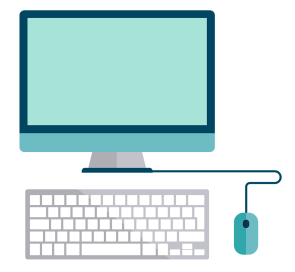 Участие в проектах 
«Цифровая инфраструктура и цифровая образовательная среда»
239 компьютеров
32 ноутбука
16 нетбуков
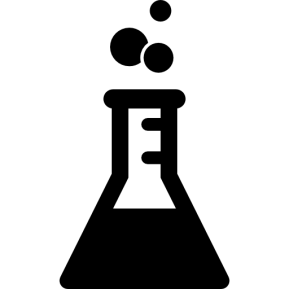 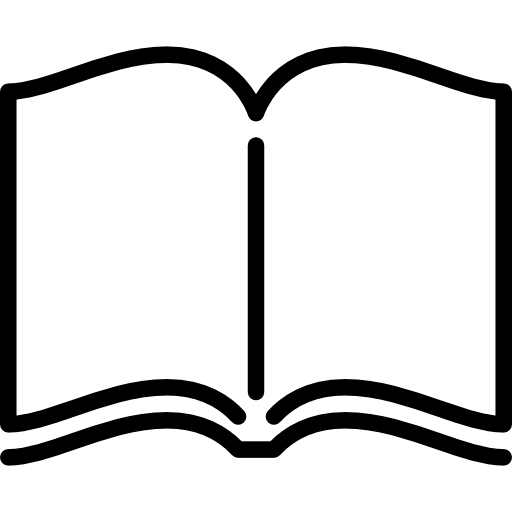 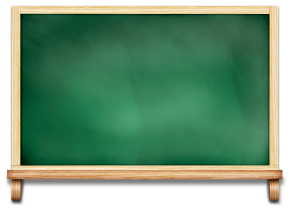 Электронный документооборот
28 электронных досок
21 проектор
12 док . камер
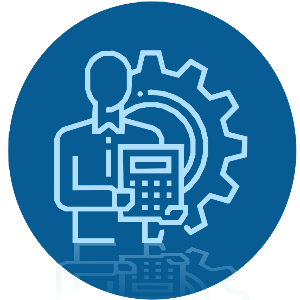 Внедрение цифровых технологий в образовательную деятельность идёт по нескольким направлениям:
качественное улучшение демонстрационной части урока 
сопровождение проектной и научно-исследовательской деятельности учащихся с использованием цифровых возможностей
использование компьютеров в качестве электроизмерительного инструмента 
развитие медиацентра на базе лицейского сервера
работа с электронными журналом и дневниками 
приобретение 3D – принтеров 
планомерное оснащение учебных кабинетов оборудованием соответствующим требованиям ФГОС 
профилизация образовательного процесса по направлению «информатика».
Информационный портал 
«Цифровой проектный офис»
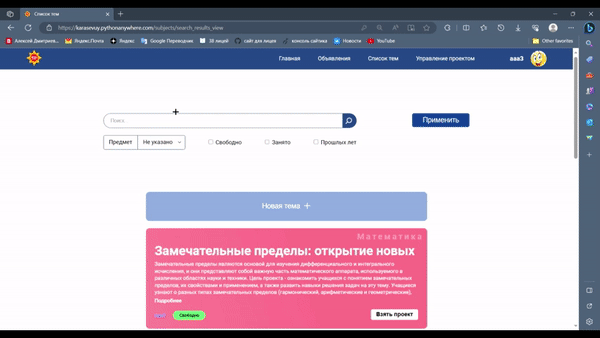 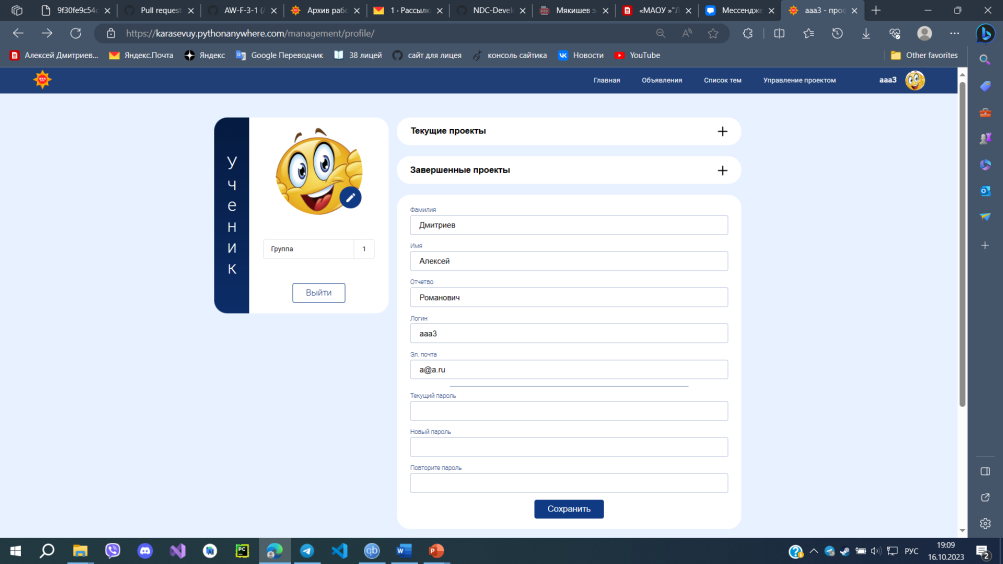 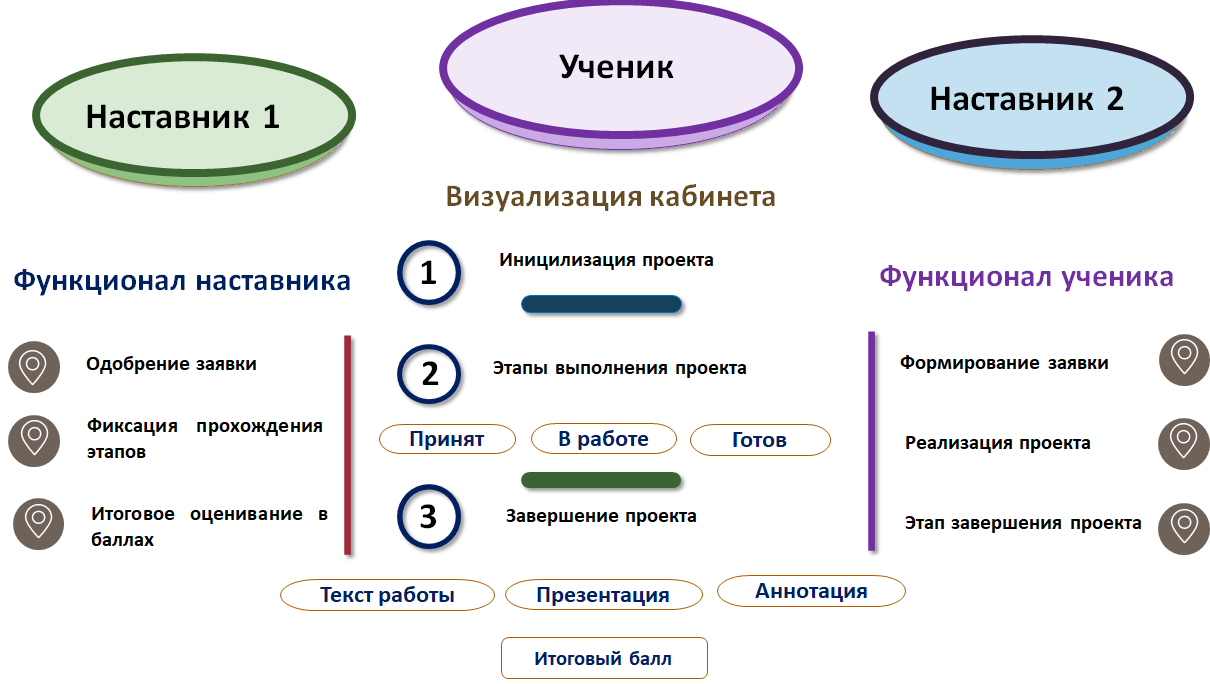 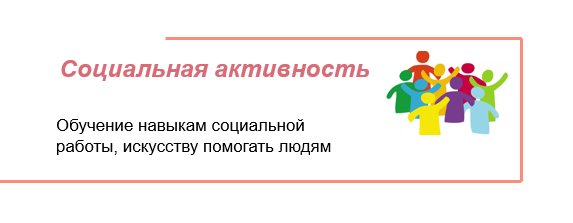 Итоги реализации проекта
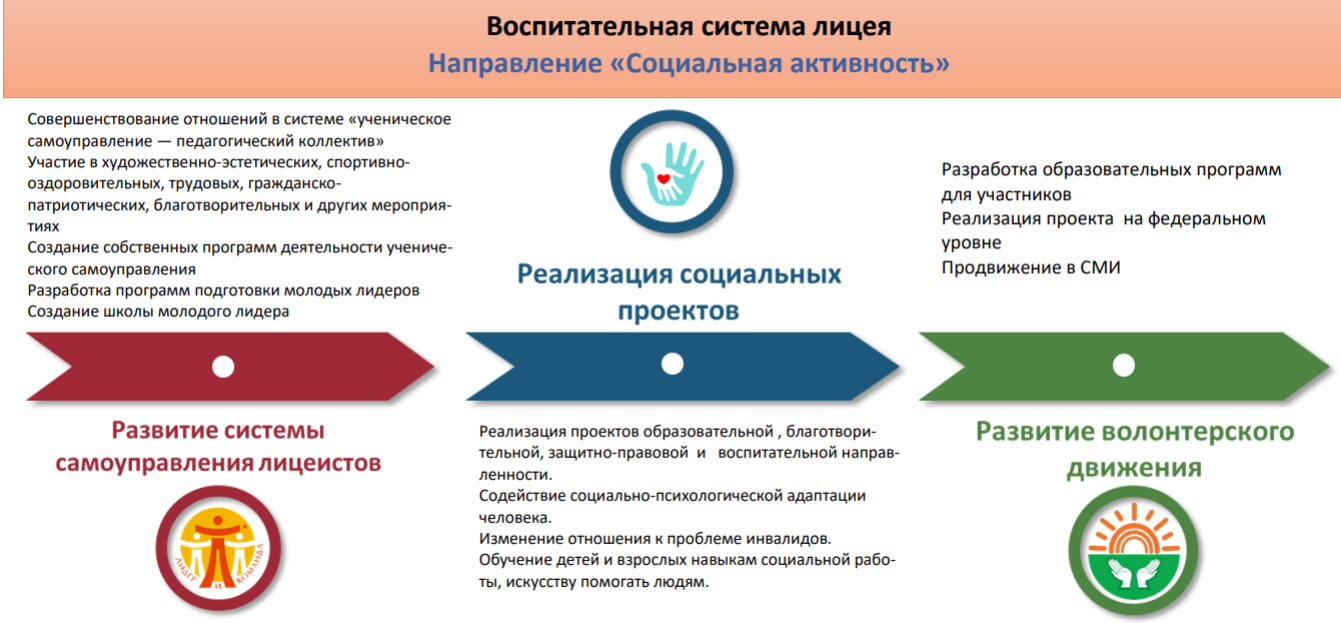 Воспитательная система Лицея
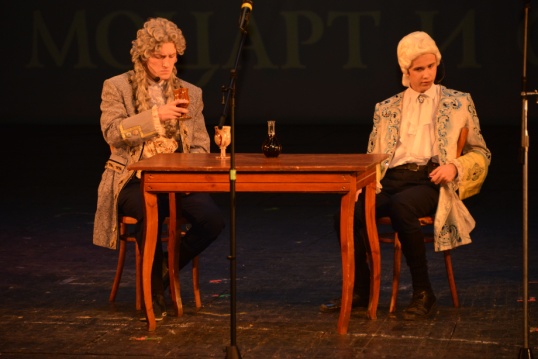 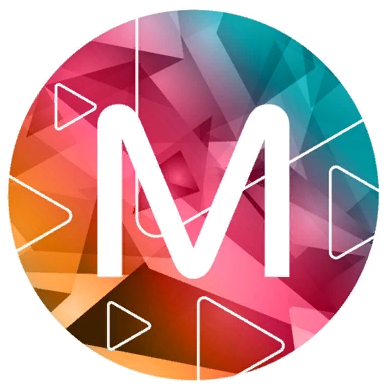 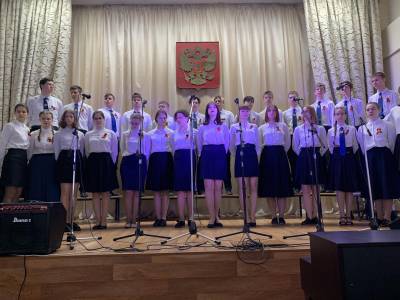 Театральный кружок
Медиацентр
Театр Песни
Воспитательная среда Лицея
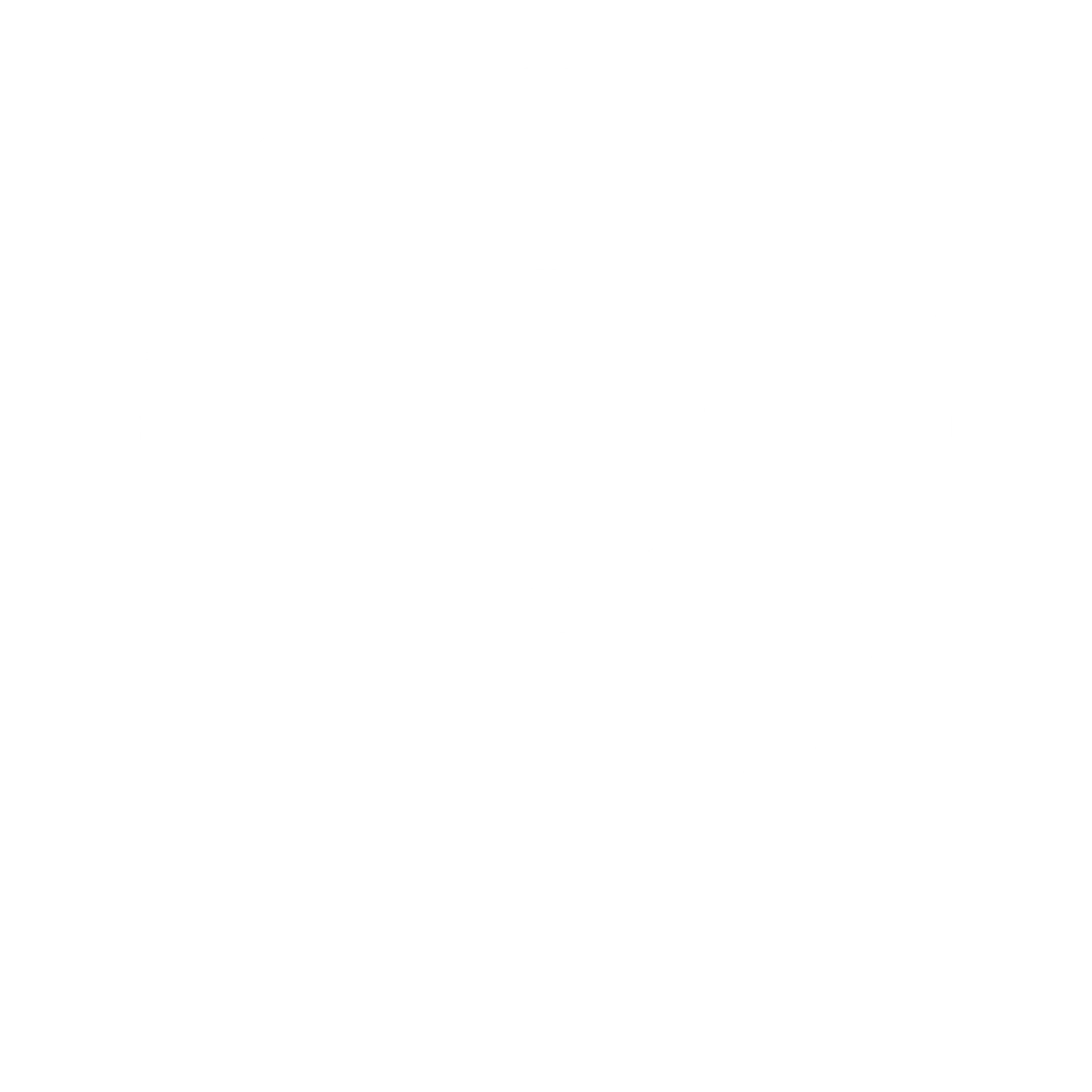 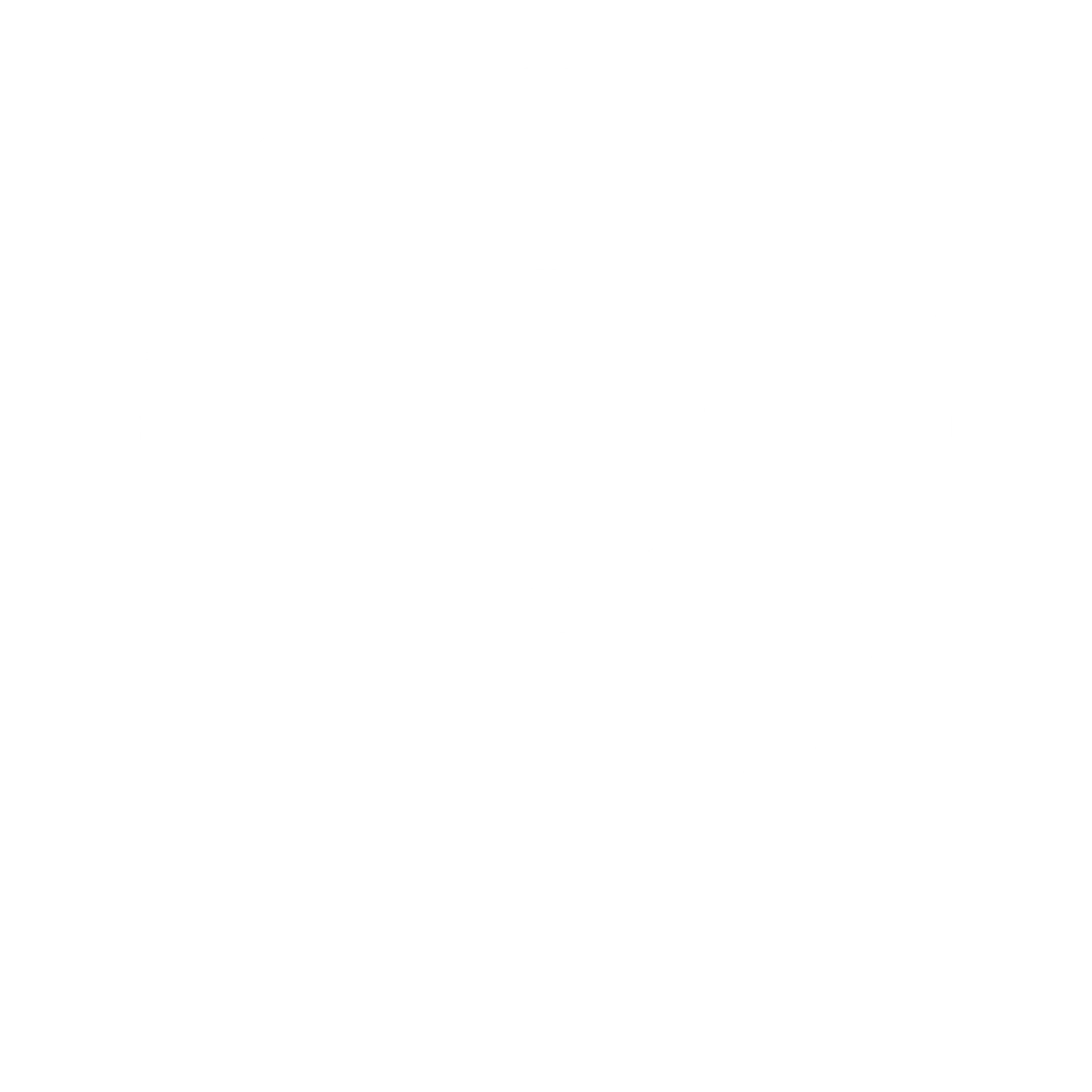 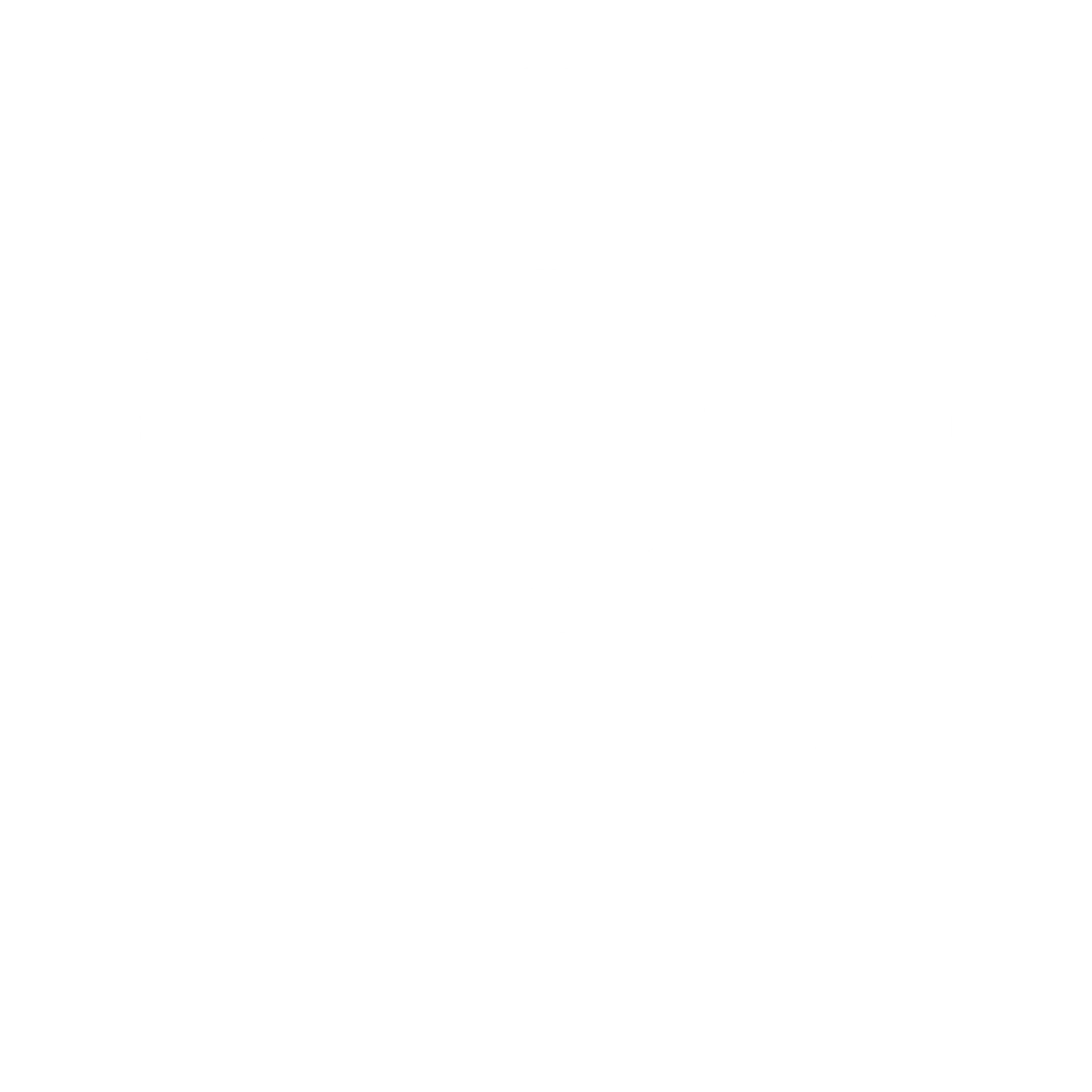 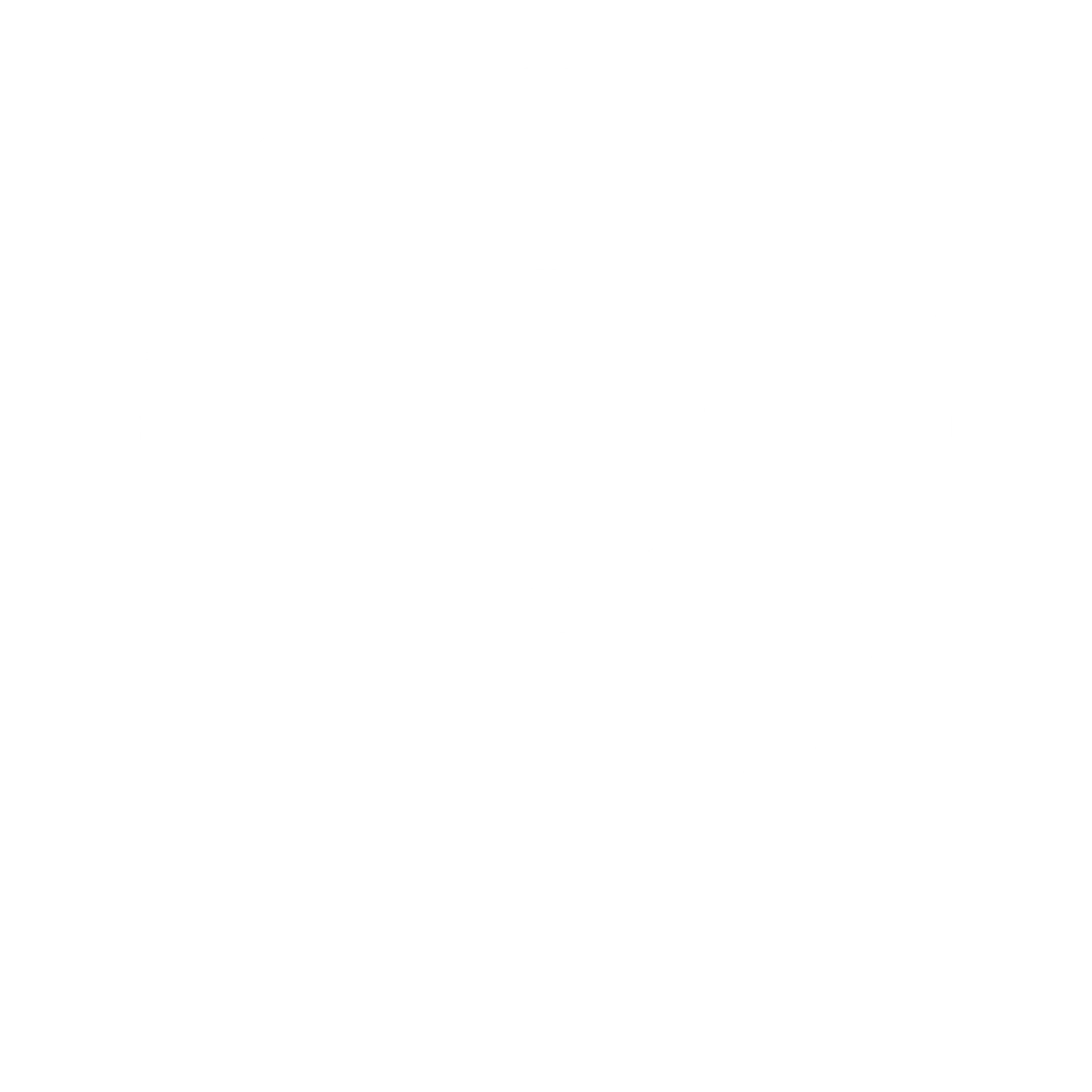 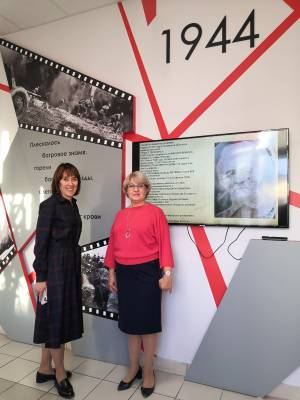 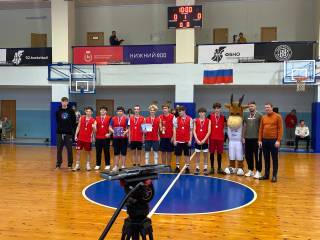 Проекционное черчение
Радиоэлектроника
Спортивный клуб
Музей
Медиацентр
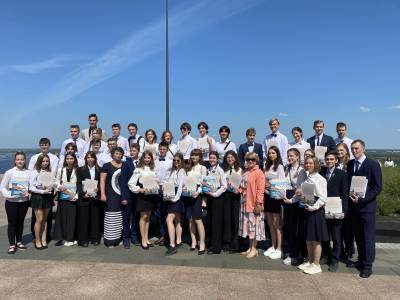 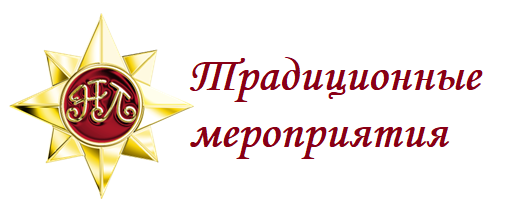 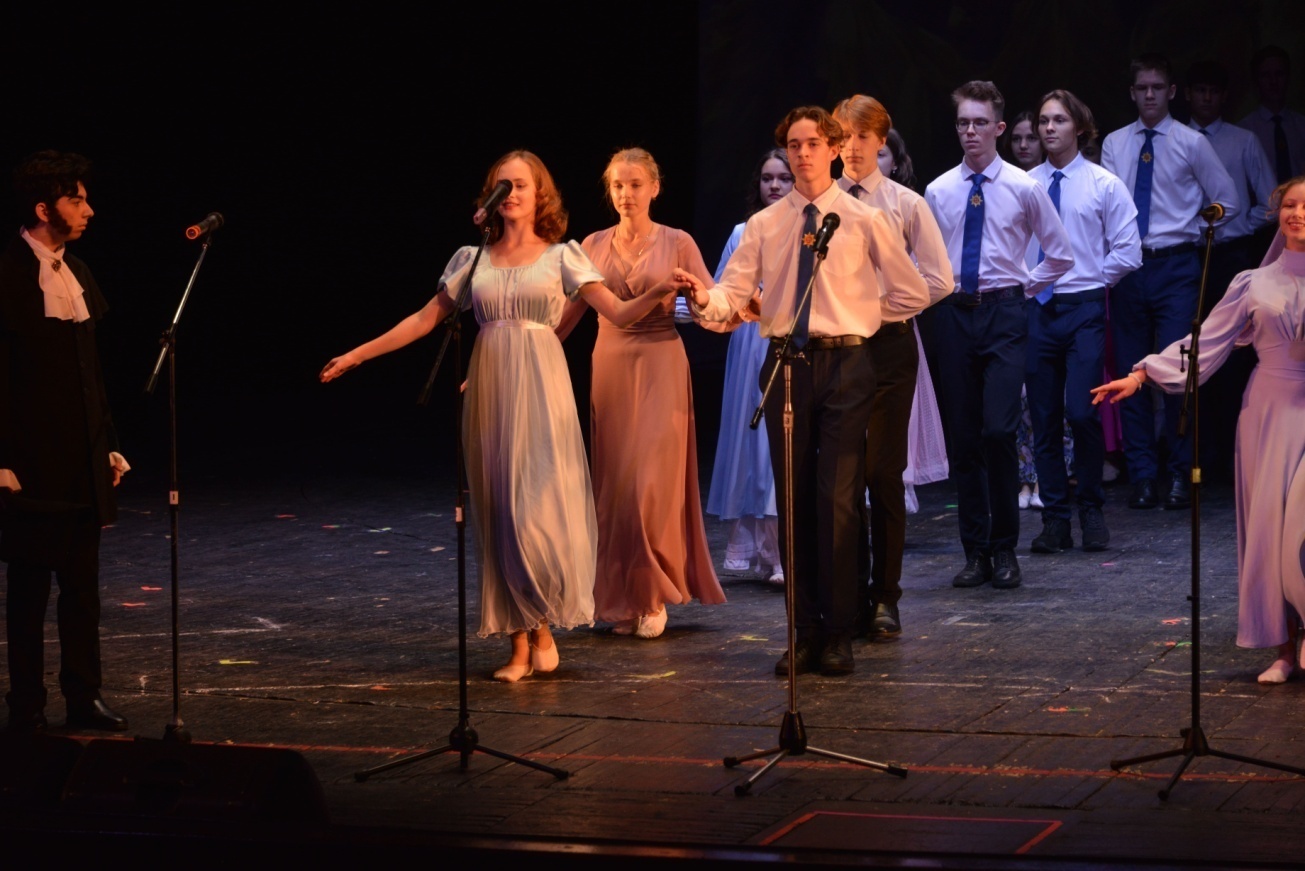 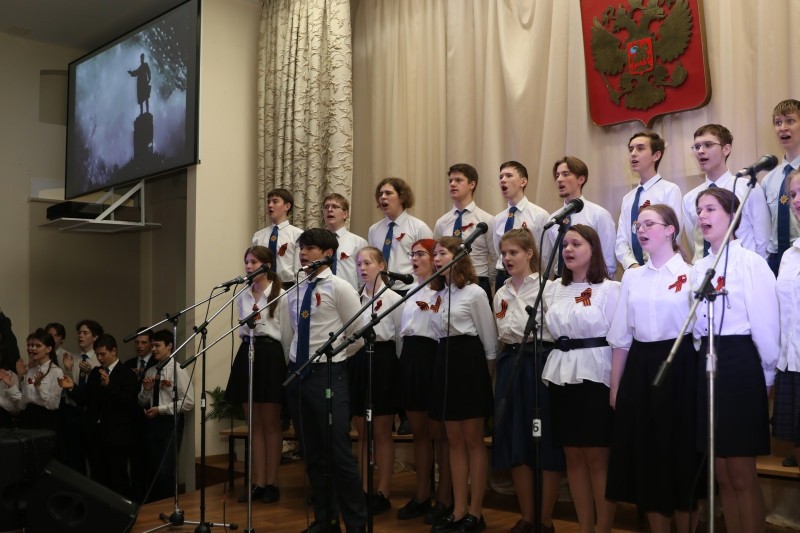 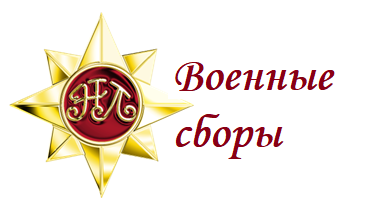 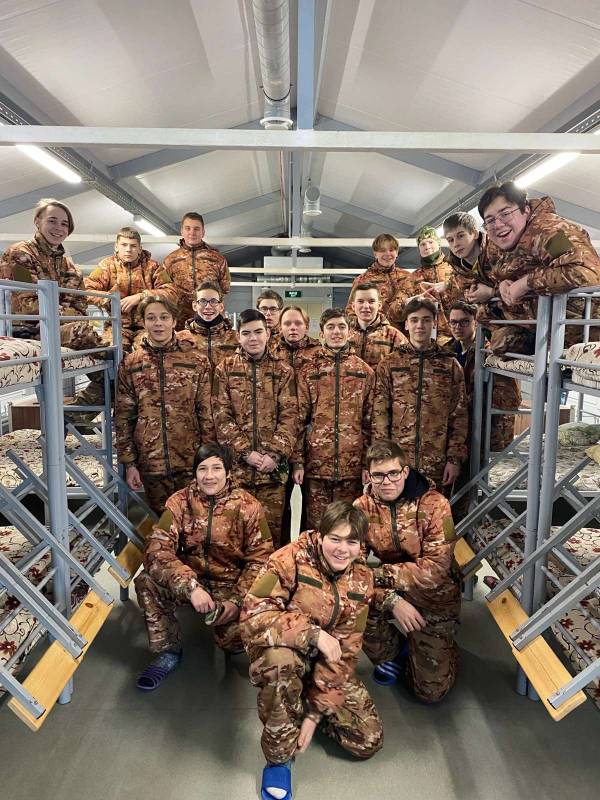 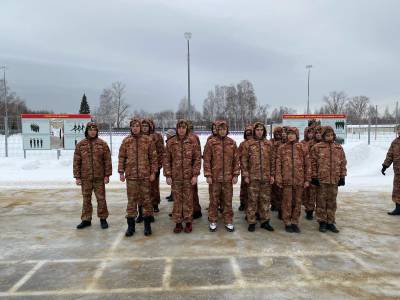 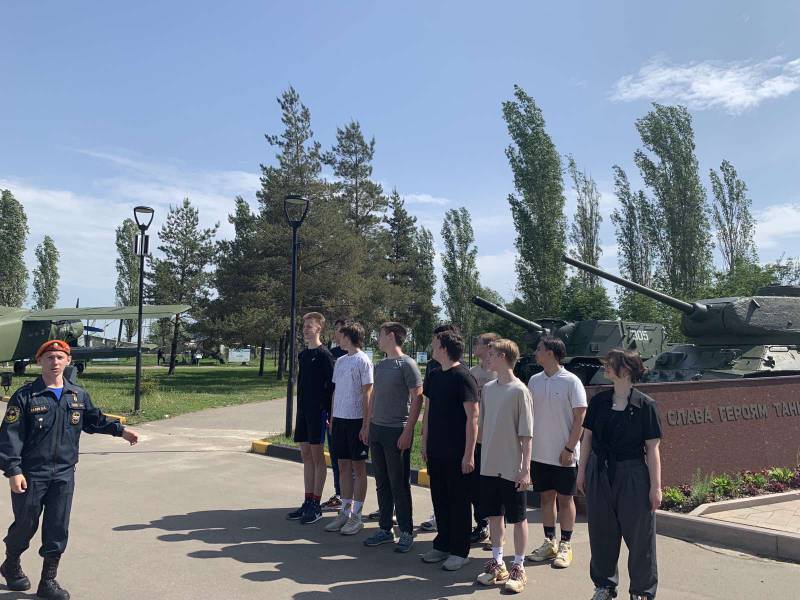 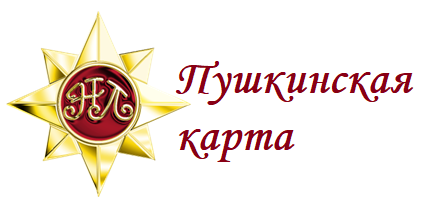 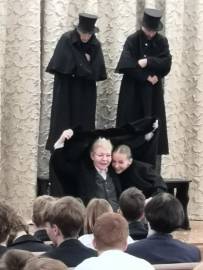 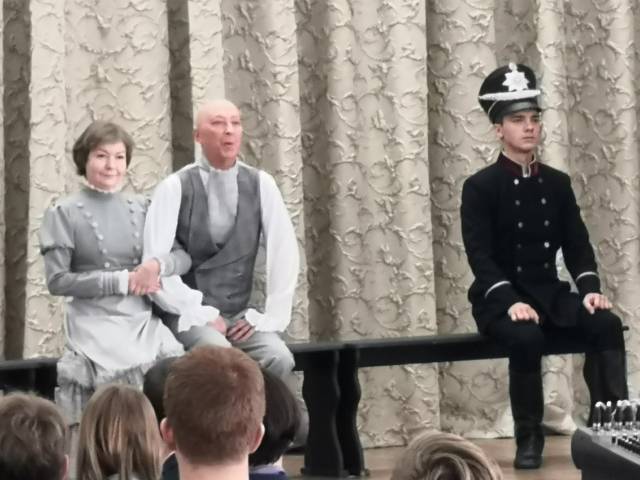 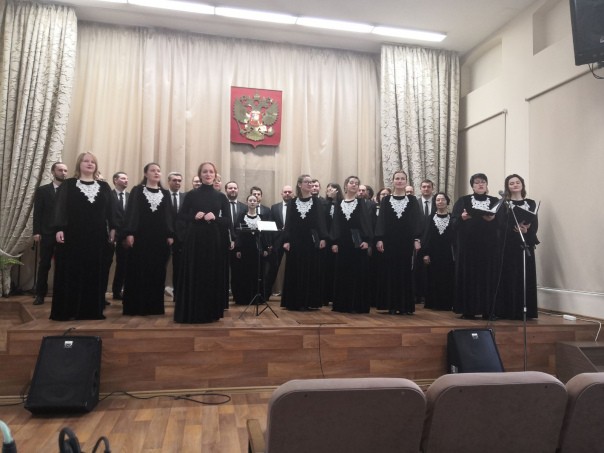 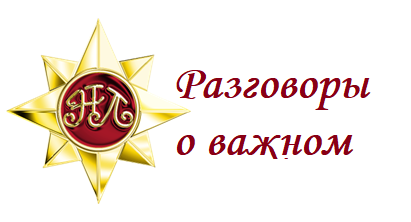 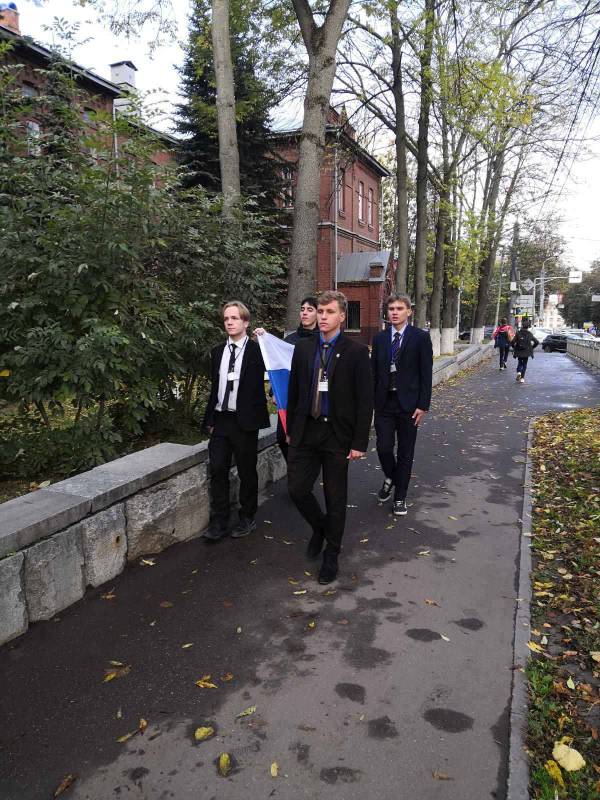 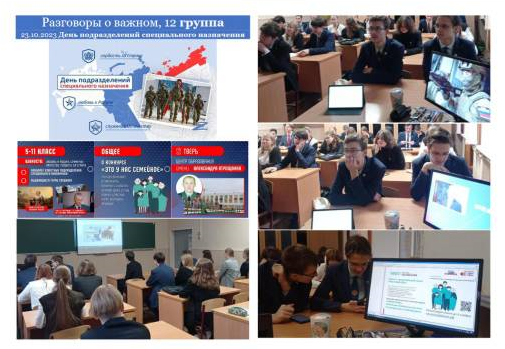 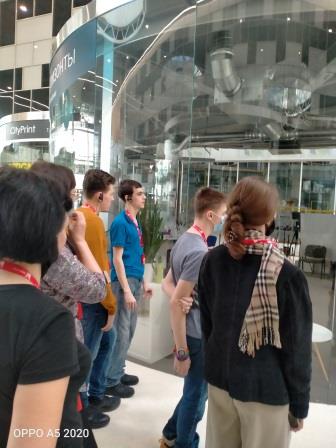 Итоги интеллектуальных и творческих конкурсов
Количество участников - 215
Смотров и конкурсов – 78
Дипломантов - 123
Муниципальный уровень:      51 дипломант
Городской уровень:                34 дипломантов
Региональный уровень:         15 дипломантов
Всероссийский уровень:        11 дипломантов
Межрегиональный уровень: 7 дипломантов
Международный уровень:    5 дипломантов
«Движение Первых»
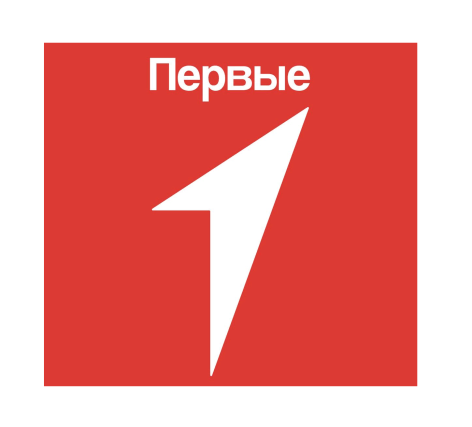 Открытие первичного отделения на базе Лицея 17 января 2023 года
624 участника
Мероприятия:
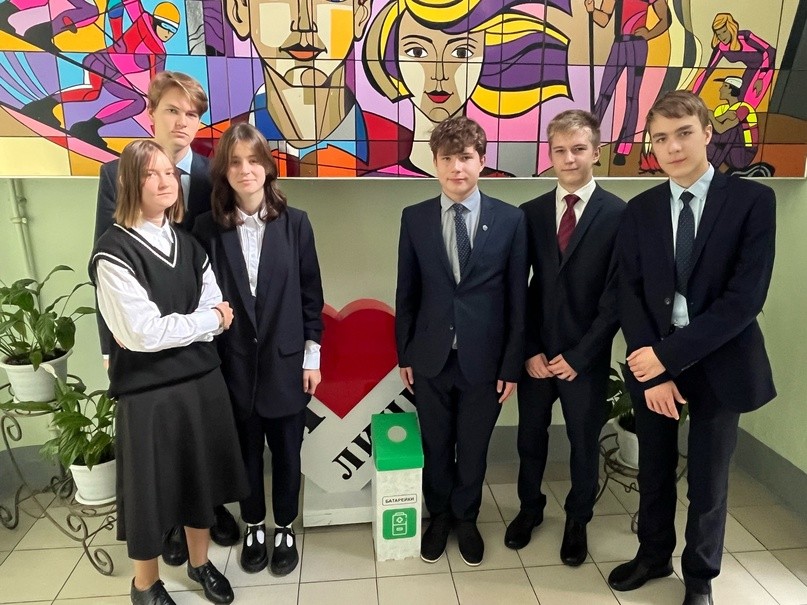 Участие в акциях, посвященных Дням Единых действий Реализация социальных проектов
Участие в волонтерских проектах «Добро не уходит на каникулы»
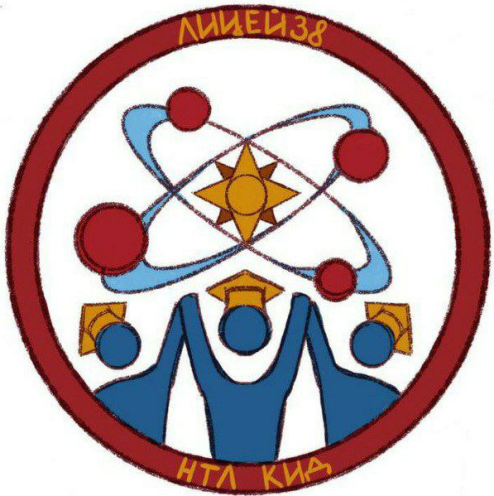 Комитет Инициативной Деятельности
Коллегиальный орган обучающихся с активной жизненной позицией
члены актива – 23 человека
Мероприятия:
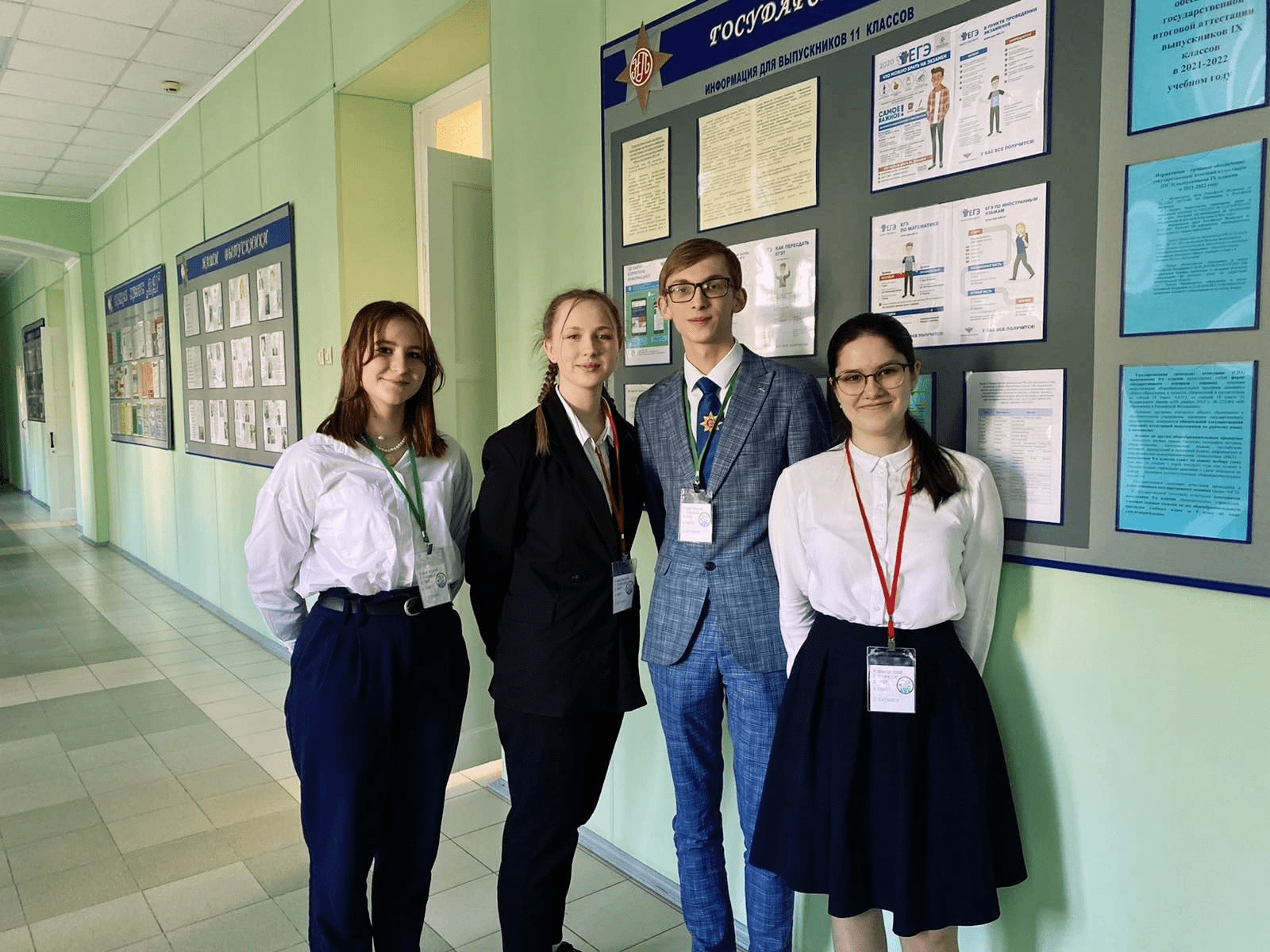 Принимают участие в организации праздников и мероприятий в Лицее
Принимают участие в акциях вместе с волонтерами 
Организуют и проводят мероприятия по инициативе учащихся
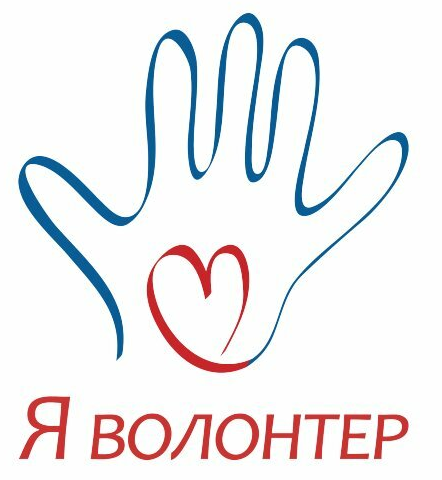 Волонтерское движение
Волонтерская деятельность реализуется с 2017 года
Ежегодная организация и проведение благотворительной акции «Согрей мои ладони»
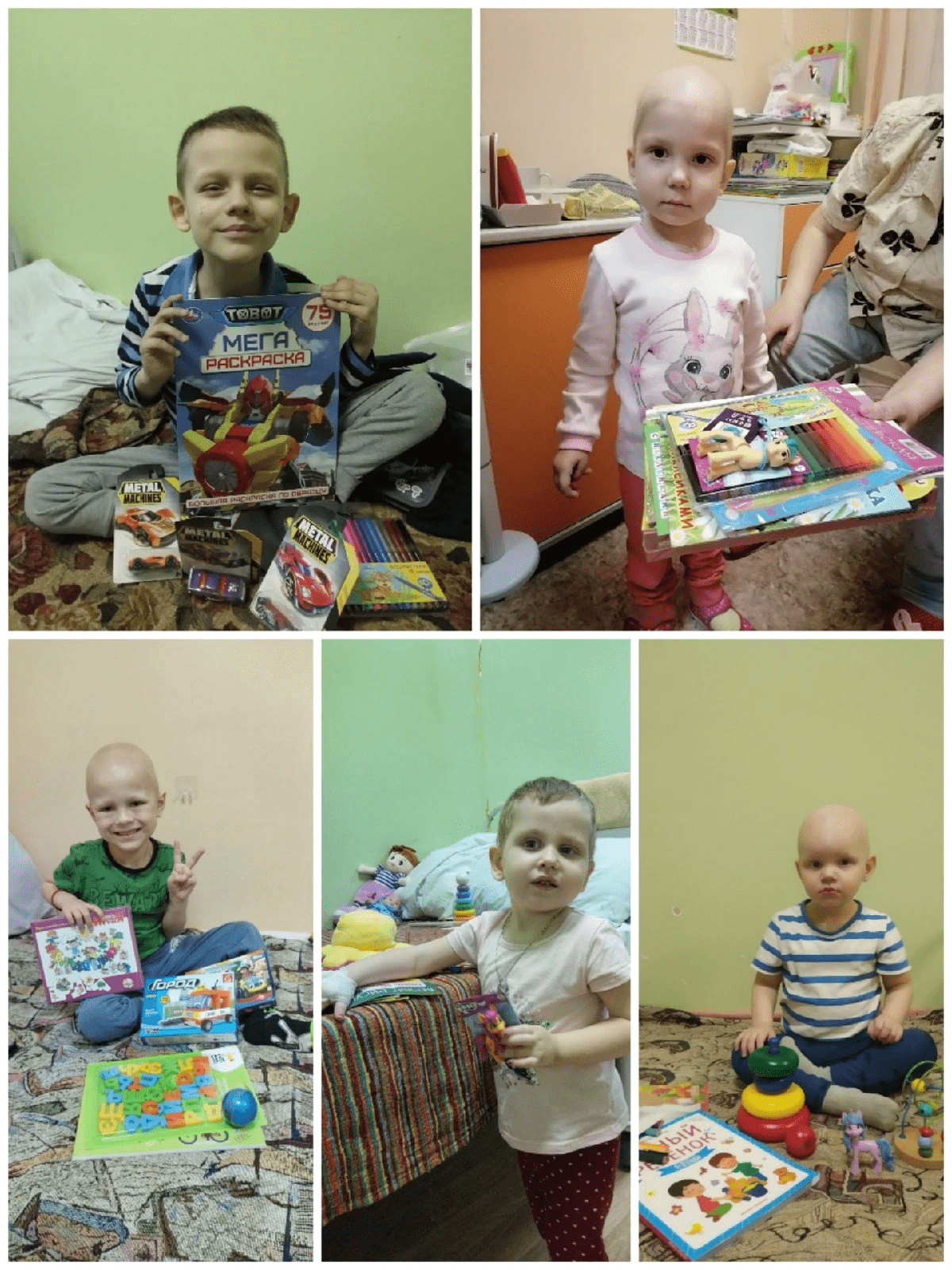 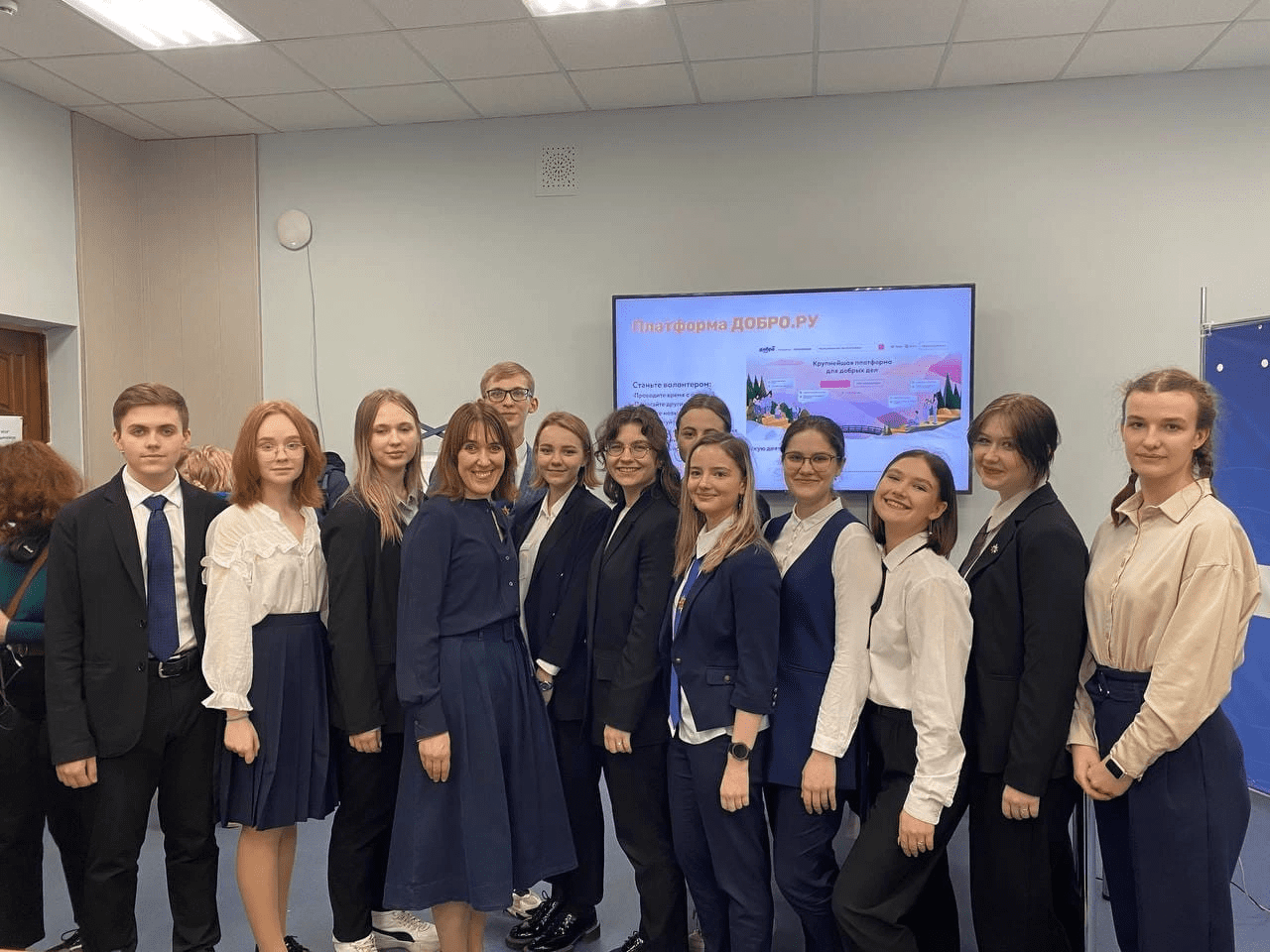 Участие во Всероссийской акции «Сохраним лес»

Участие в «Уроке Волонтерства»
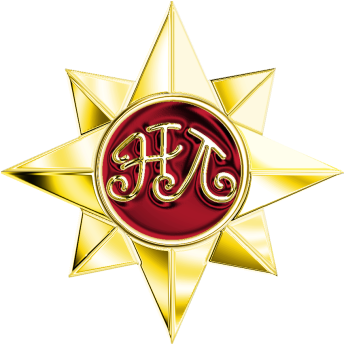 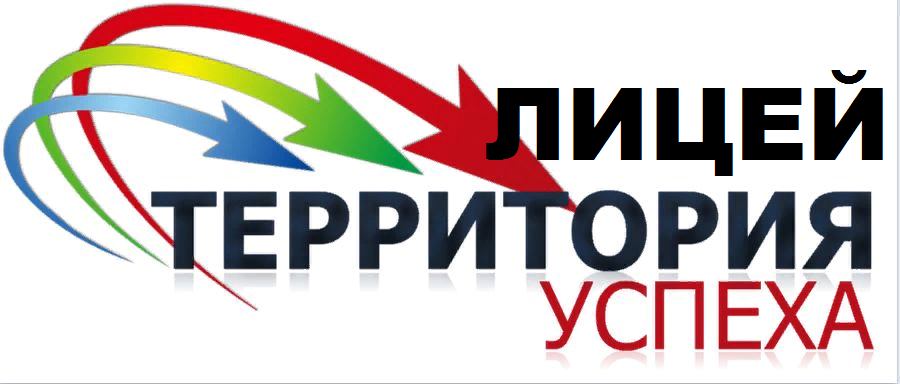 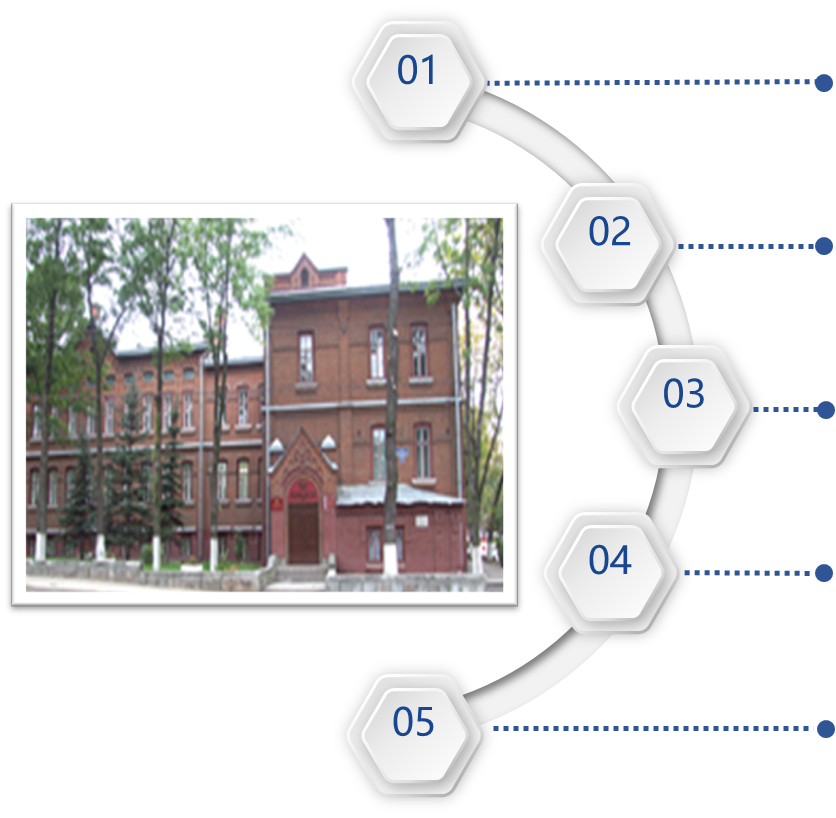 2024 год 
признан лучшим учреждением города Нижнего Новгорода
2021, 2022, 2023 год
Признан лучшей школой Советского района
2023 год - Благодарность Председателя Законодательного Собрания Нижегородской области.
Дважды награжден премией города Нижнего Новгорода, неоднократно признан лучшей школой  г. Нижнего Новгорода (2006, 2015 гг.)
2022 год 
Награжден Почетным штандартом Губернатора Нижегородской области
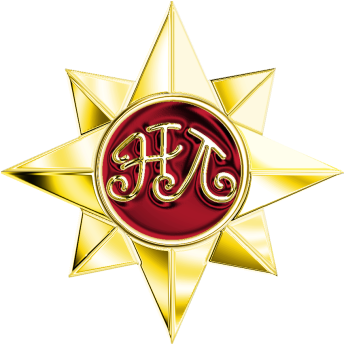 План приема на 2025-2026 учебный год
7 классов
175 человек
9 класс
9
9
10
10
35 человек
Всего планируется комплектование 
8 классов – 200 человек
10 класс
Документы 9 класс
Заявление об участии в индивидуальном отборе
Анкета поступающего
Портфолио (копии документов – смотрите Критерии экспертизы портфолио)
Табель итоговых оценок за 8 класс (предоставляется не позднее 31 мая)
Документы 10 класс
Заявление об участии в индивидуальном отборе
Анкета «Образовательные потребности» (10 класс)
Анкета поступающего
Портфолио (копии документов – смотрите Критерии экспертизы портфолио)
Копия аттестата об основном общем образовании и Приложение к аттестату (копии - предоставляются не позднее 1 июля)
Приём документов
9 класс – с 1 апреля  по 05 мая включительно
10 класс – с 2 мая по 30 мая включительно
Способы подачи документов
Электронная почта  ntl.priem@mail.ru
Лично: приёмная директора лицея – рабочие дни
Вступительные испытания 9 класс
18 мая (воскресенье), 10.00
Контрольная работа – 2 части 
(1 часть математика, 2 часть физика или информатика)
Вступительные испытания 10 класс
10 июня (вторник), 10.00
Контрольная работа – 2 части 
(1 часть математика, 2 часть физика или информатика)
Экспертиза Портфолио
Критериальная база экспертизы документов, представленных в портфолио (ознакомьтесь с документом)
Результаты экспертизы портфолио выстраиваются в рейтинговую таблицу
Приёмная комиссия рекомендует к зачислению в лицей обучающихся в соответствии с их порядковым номером в рейтинге
9 класс
11 июня – предварительный рейтинг (информация будет размещена на сайте лицея и информационном стенде)
17 июня и 18 июня Прием апелляций и Работа конфликтной комиссии
23 июня Размещение Итогового рейтинга
10 класс
03 июля – предварительный рейтинг (информация будет размещена на сайте лицея и информационном стенде)
04 июля Прием апелляций и Работа конфликтной комиссии

08 июля (до 16.00)  Размещение Итогового рейтинга
Зачисление в Лицей
1. Лицам, рекомендованным к зачислению, в срок до 04 июля ( 9-е кл), до 14 июля ( 10-е кл.) необходимо подойти в Лицей для оформления документов, решения организационных  вопросов  и  получения  уведомления о зачислении в лицей (кабинет № 5, понедельник – пятница с 8.30 до 16.30).

2. Личное дело и аттестат передаются классному руководителю при проведении организационного собрания, которое состоится в период с 25 по 29 августа
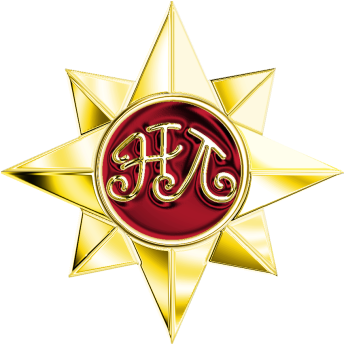 Если у Вас есть вопросы 
по содержанию образования 
и организации образовательной деятельности Лицея, 
порядку приема в Лицей, 
Вы можете направить их нам 
по электронному адресу ntl.priem@mail.ru
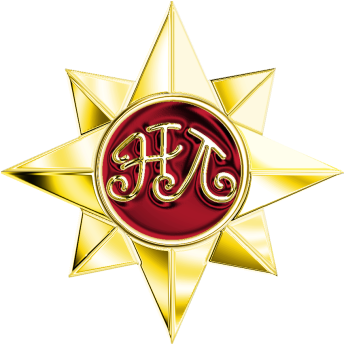 Нижегородский региональный фонд содействия  развитию 
МАОУ Лицея № 38 «НТЛ»
Попечительский совет МАОУ «Лицей № 38»
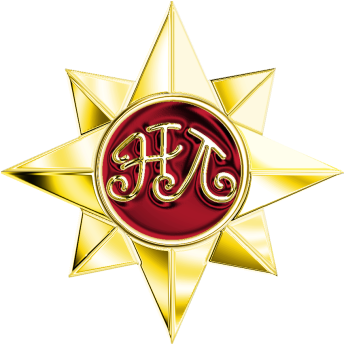 Администрация и педагогический коллектив МАОУ «Лицей № 38» благодарят Вас за внимание к нашему образовательному учреждению.
Рады будем видеть Вас среди обучающихся 
МАОУ «Лицей № 38»
С уважением, директор лицея Ирина Дмитриевна Кучерова
март 2025 года